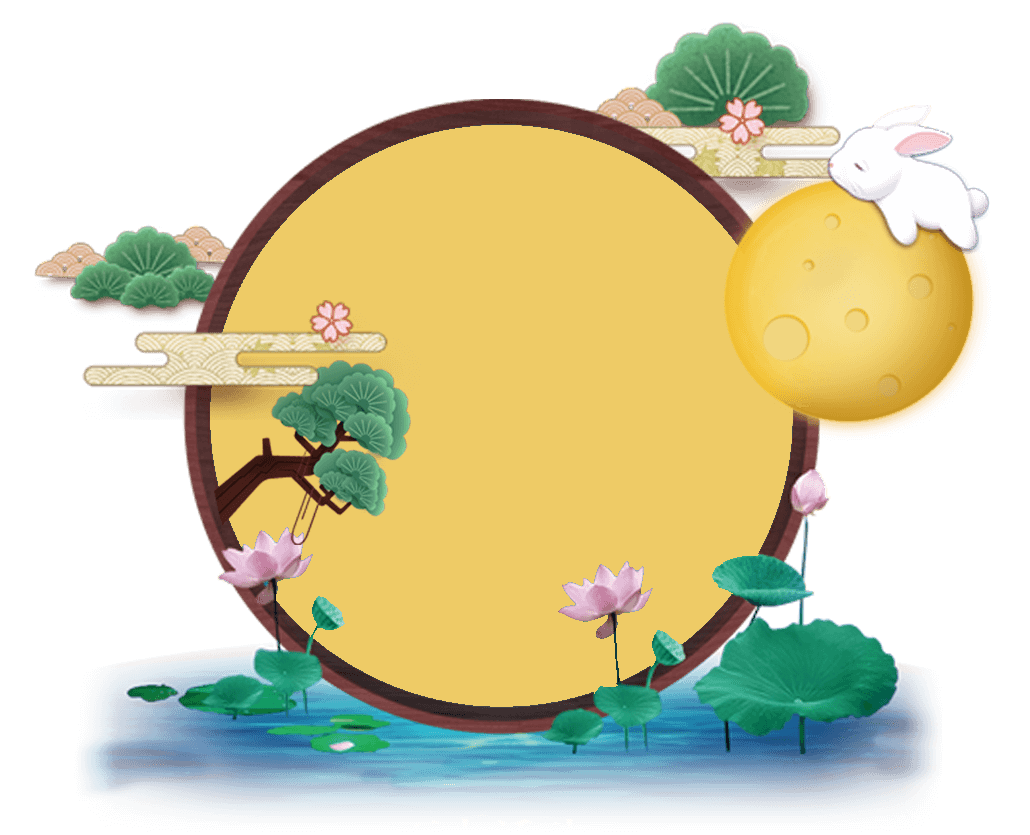 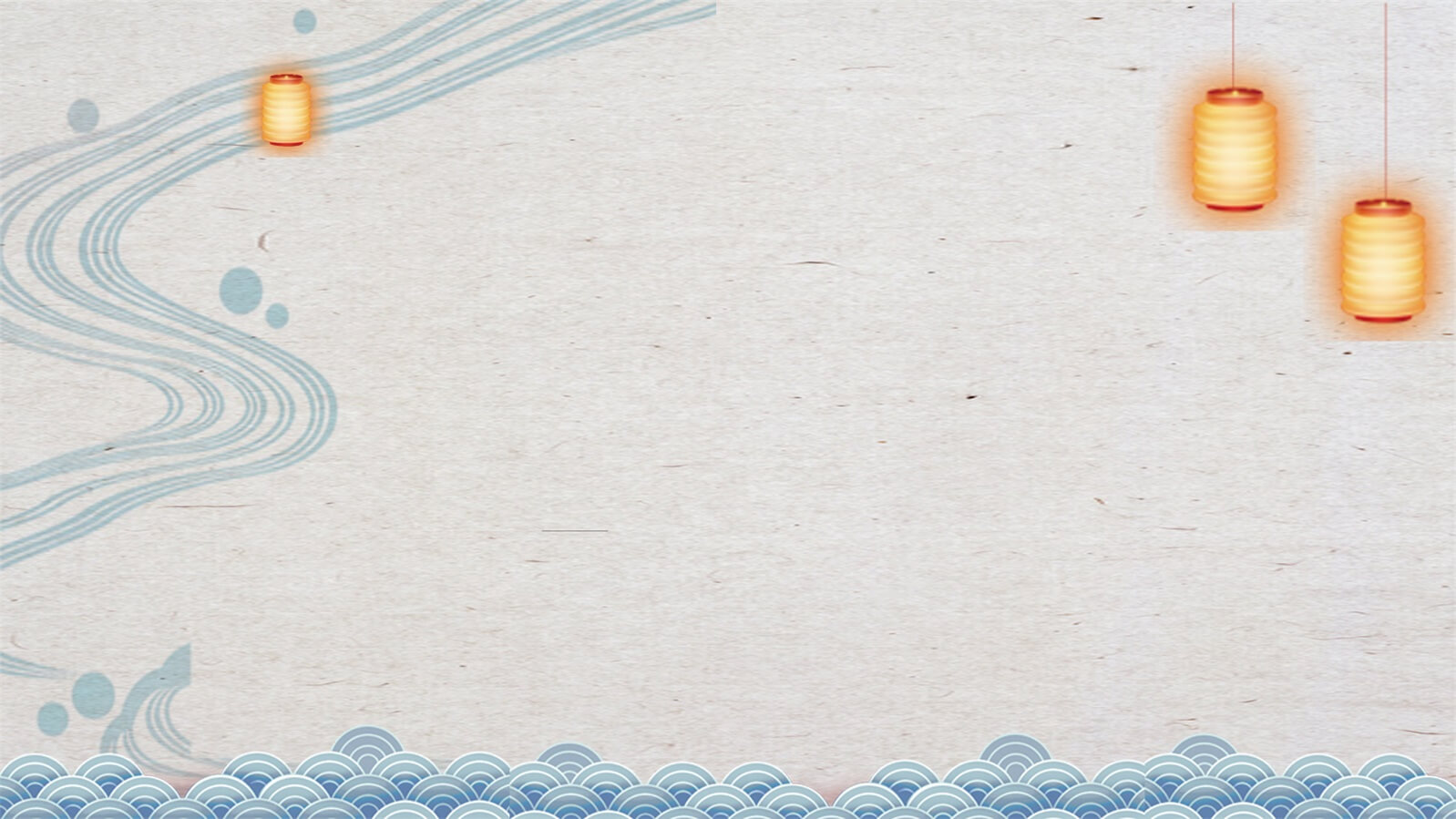 Moon
Festival
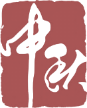 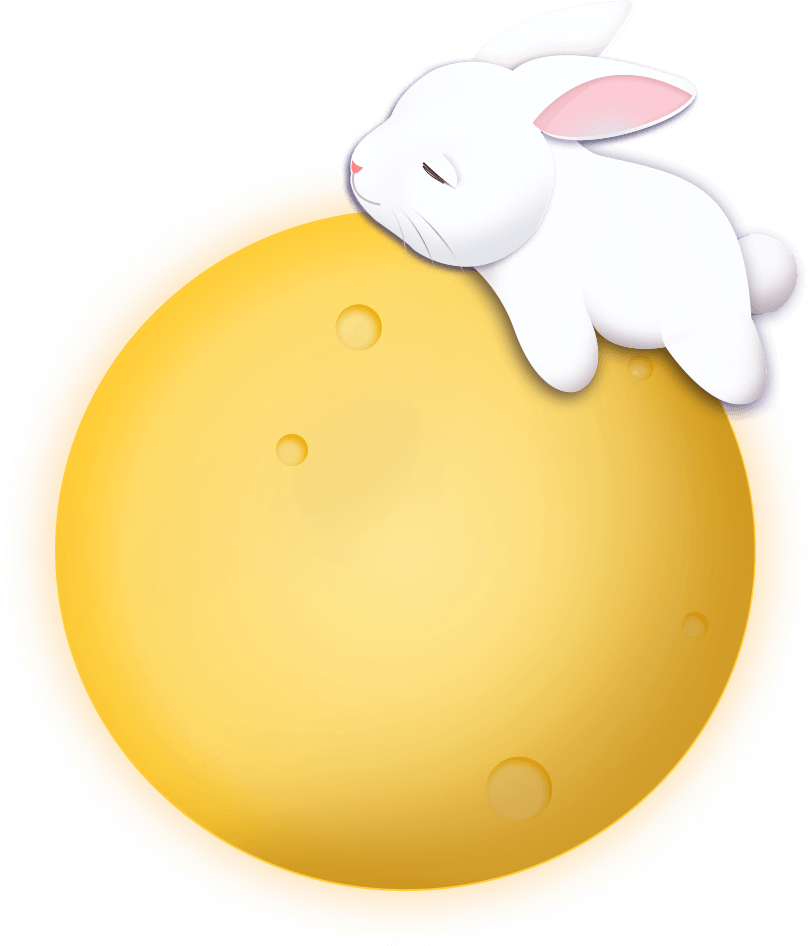 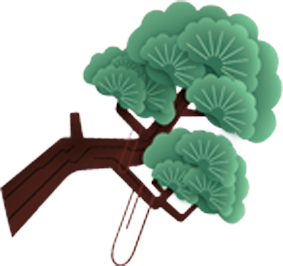 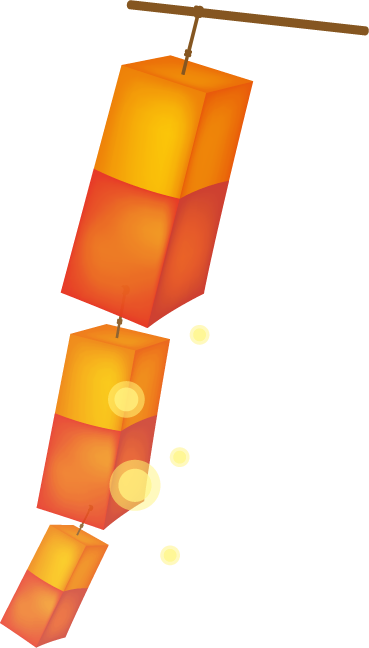 About the Moon Festival
The Moon Festival is one of the three most important Chinese festivals.
   中秋節是華人重要的三大節日（三節）之一。
The three most important Chinese festivals are:
  三節
  Chinese New Year		農曆新年 
  Dragon Boat Festival		端午節  
  Moon Festival			中秋節
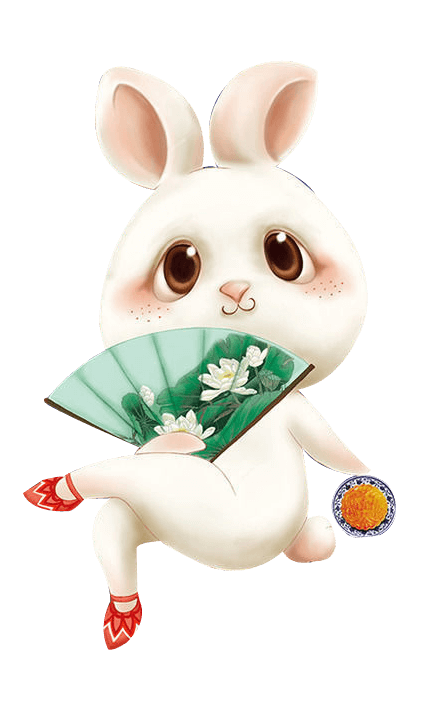 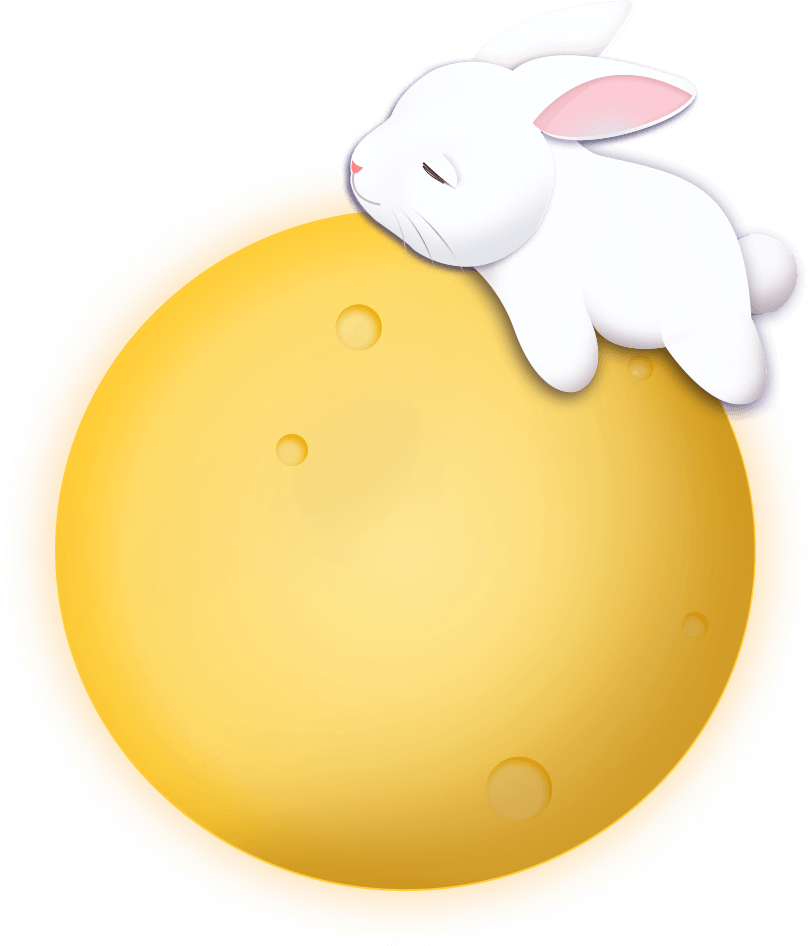 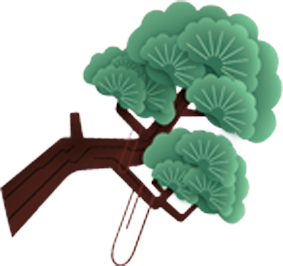 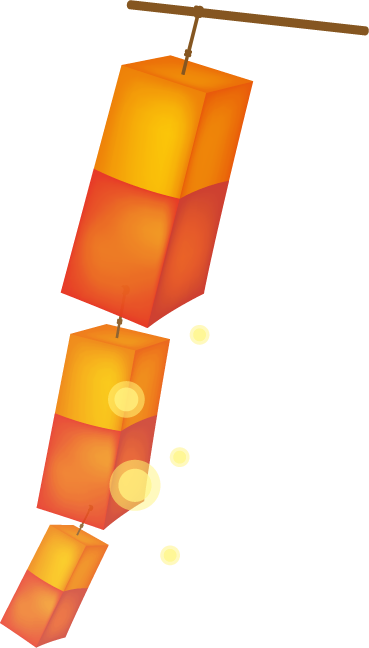 Story About the Moon Festival
Chang-O flying to the moon is the most famous story related to the 
  Moon Festival.
 嫦娥奔月是與中秋節有關
  最有名的故事。
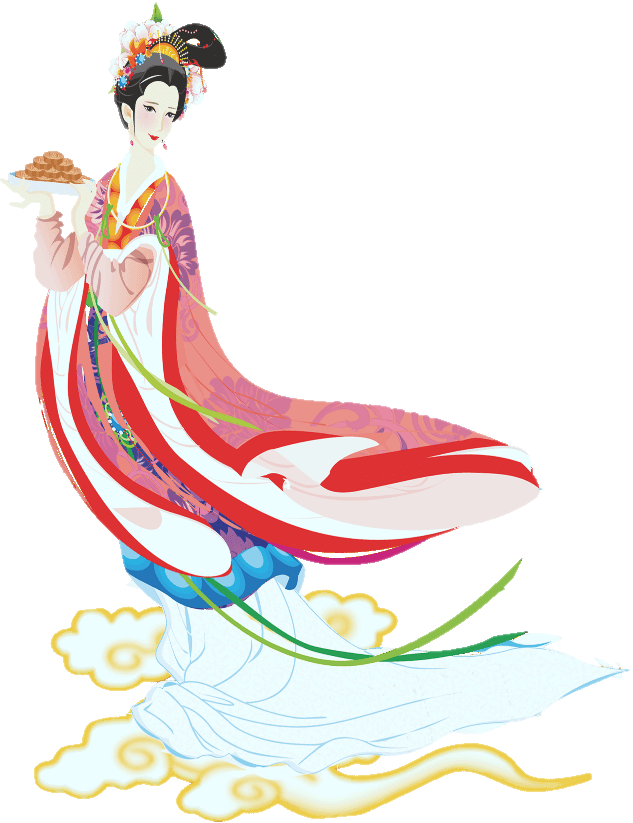 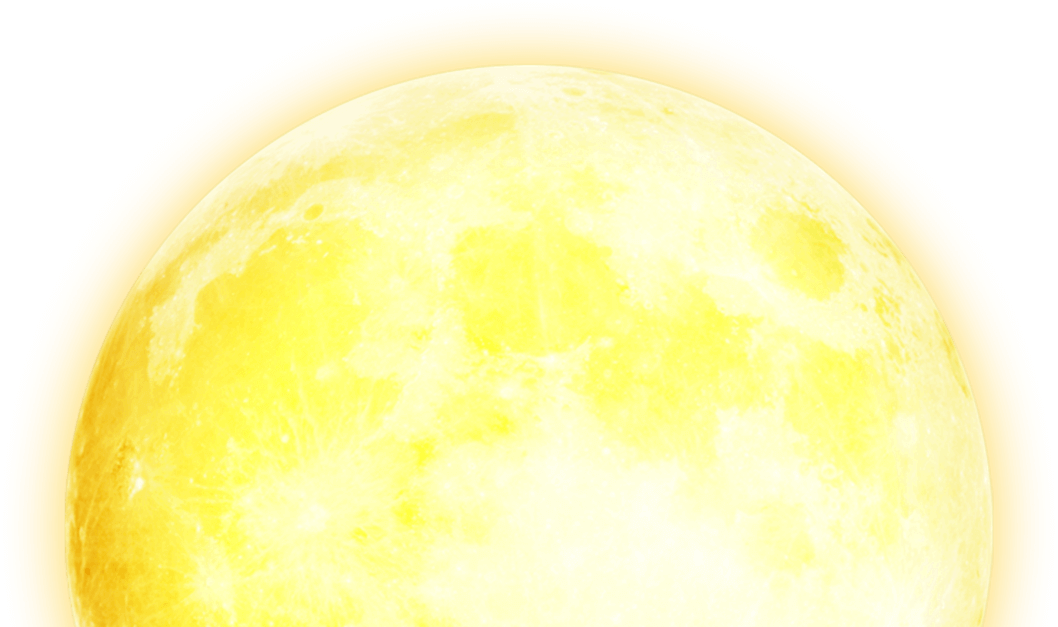 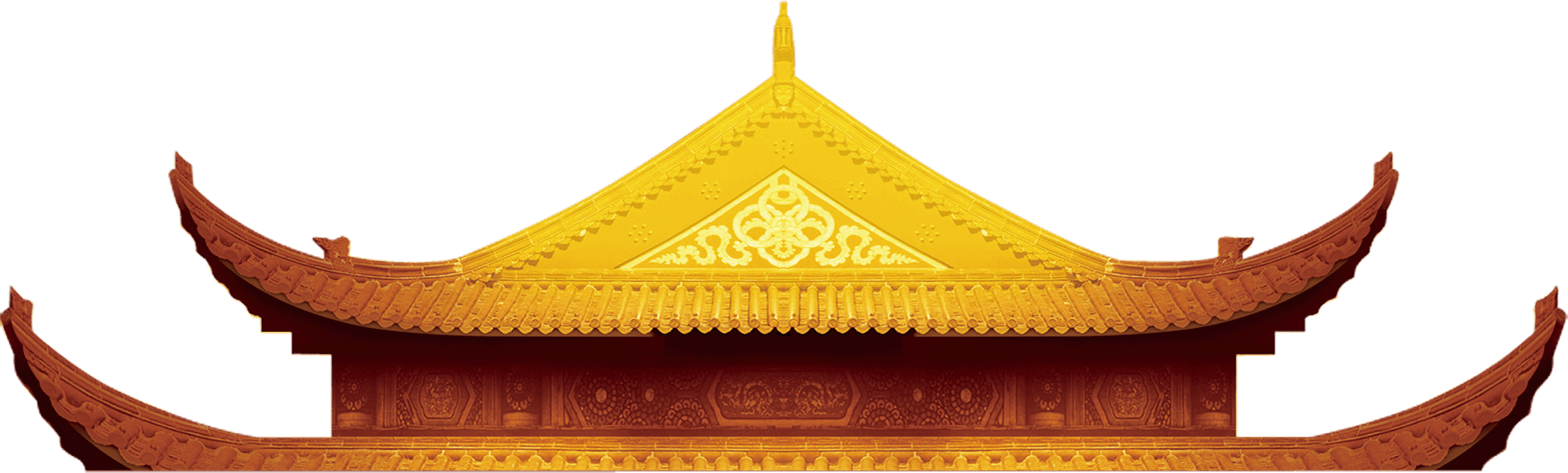 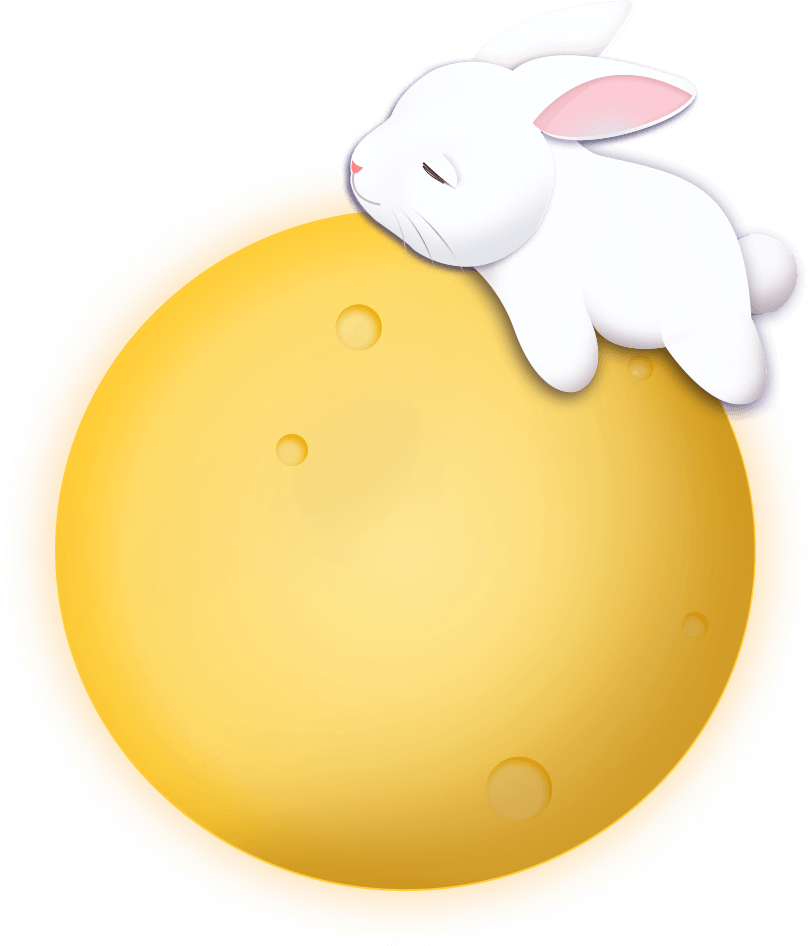 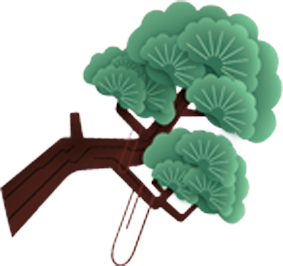 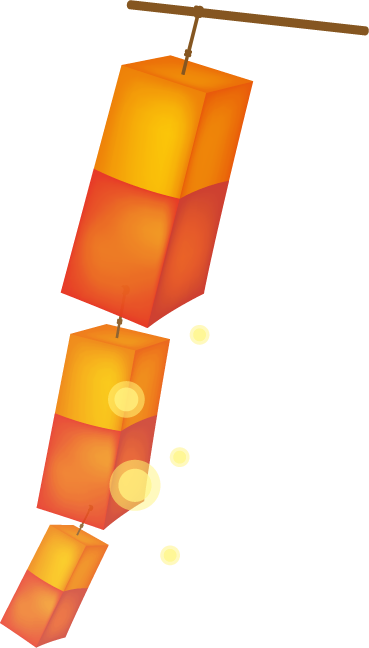 Origins of the Moon Cake
Do you know why we eat moon cakes during the Moon Festival?
 你知道為什麼中秋節要吃月餅嗎？
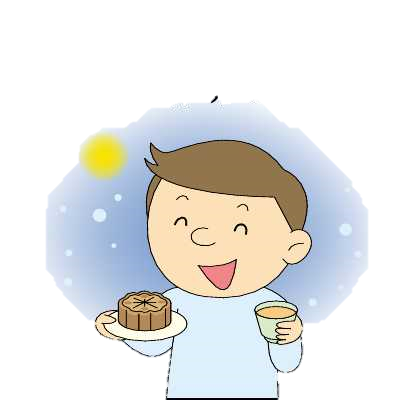 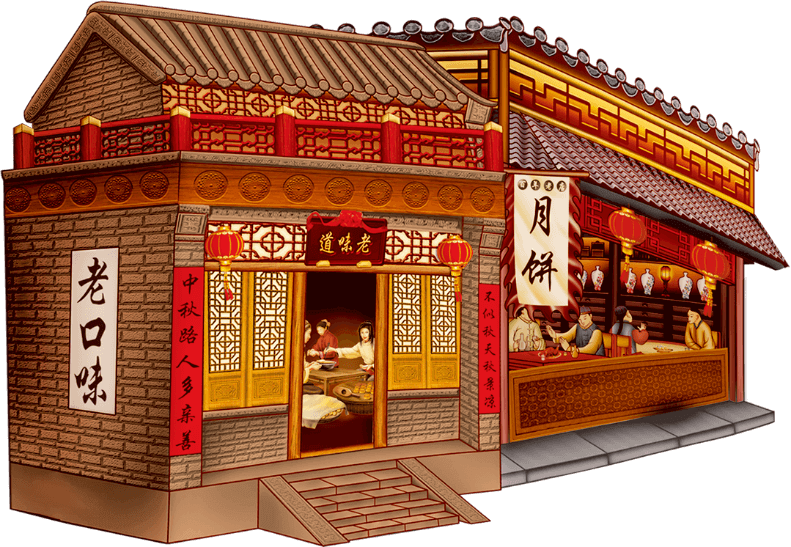 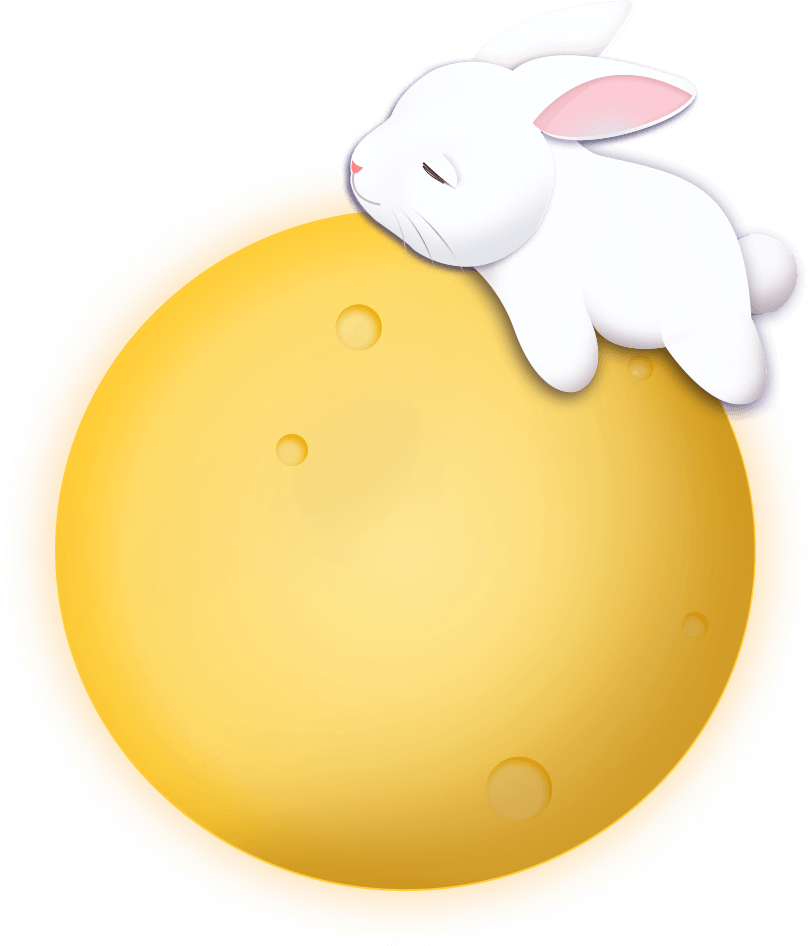 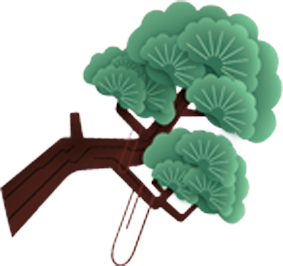 Origins of the Moon Cake
01
02
It is said that people put notes in moon cakes to contact each other at the end of the Yuan dynasty.
據說在元朝末年，人們在月餅裡藏紙條互相聯絡。
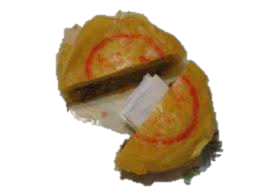 By sending messages in the moon cakes, the people got rid of a horrible ruler and welcomed a new one.
靠著月餅裡的訊息，人們推翻了暴君，迎接新的領導者。
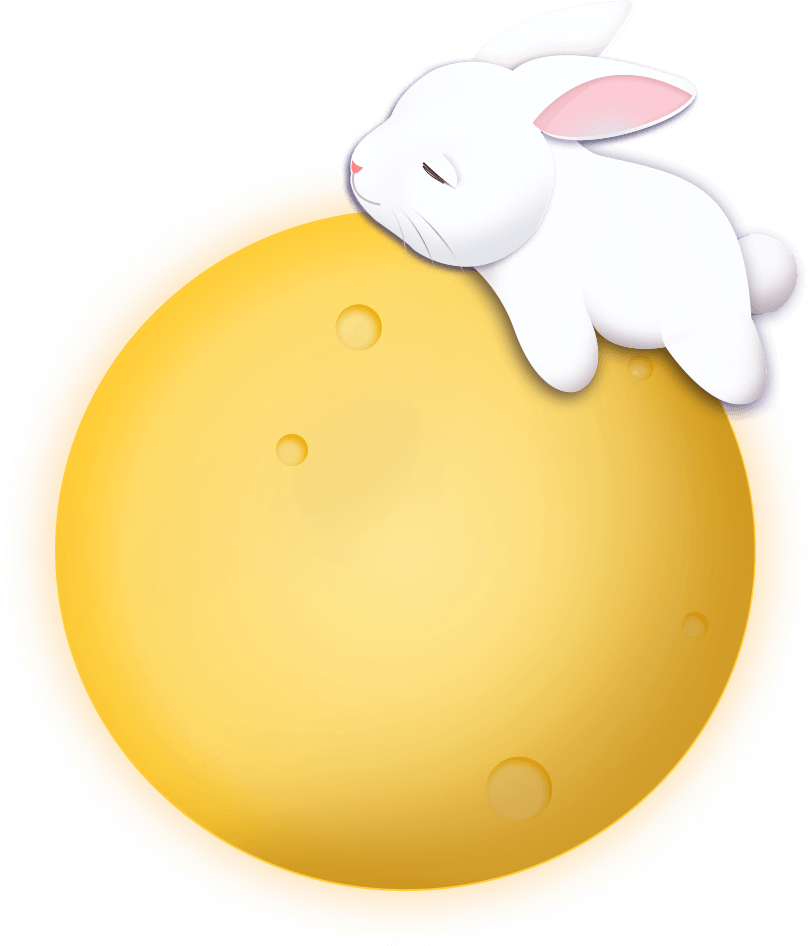 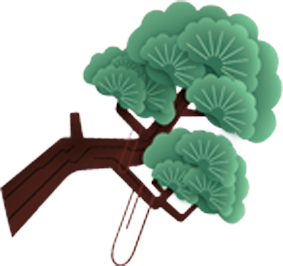 Origins of the Moon Cake
03
為了慶祝在農曆八月十五推翻元朝成功，明朝就開始在中秋節吃月餅。
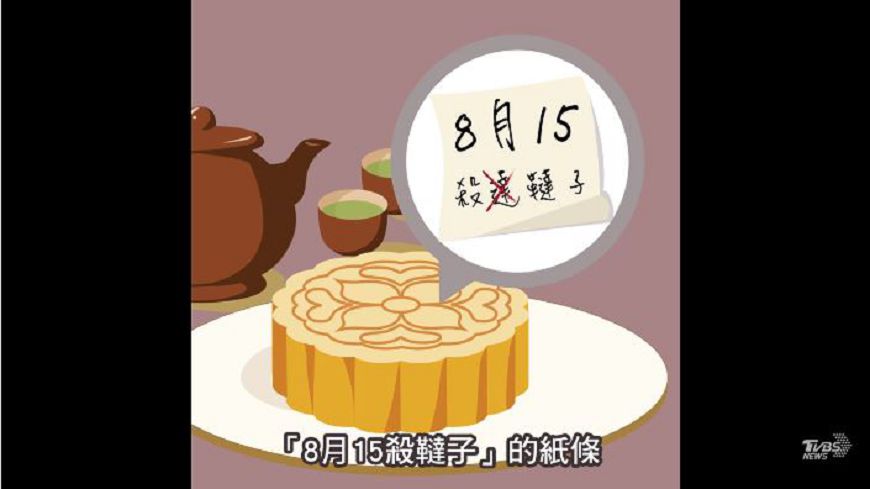 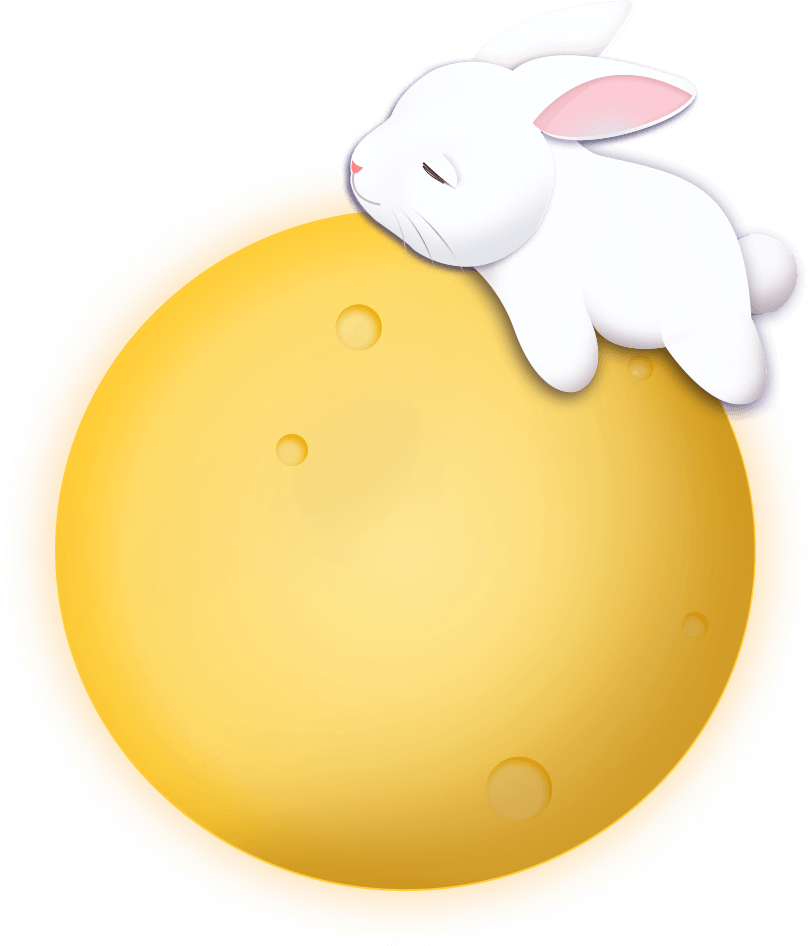 Words of the Moon Festival
moon
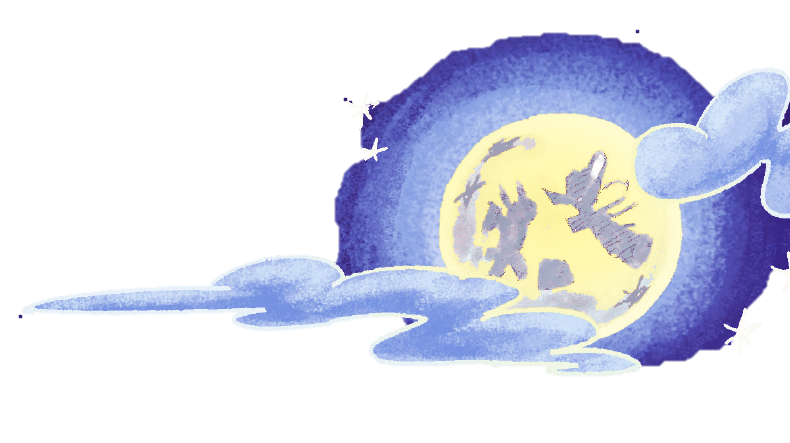 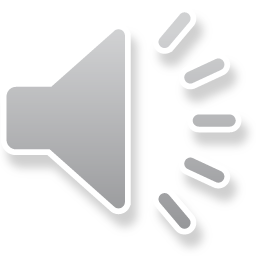 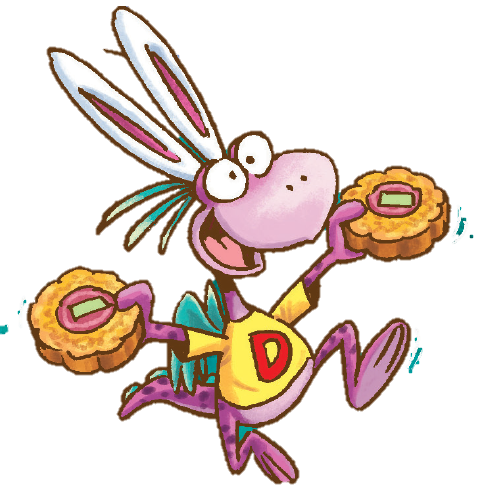 月亮
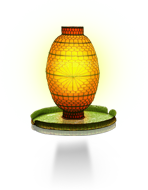 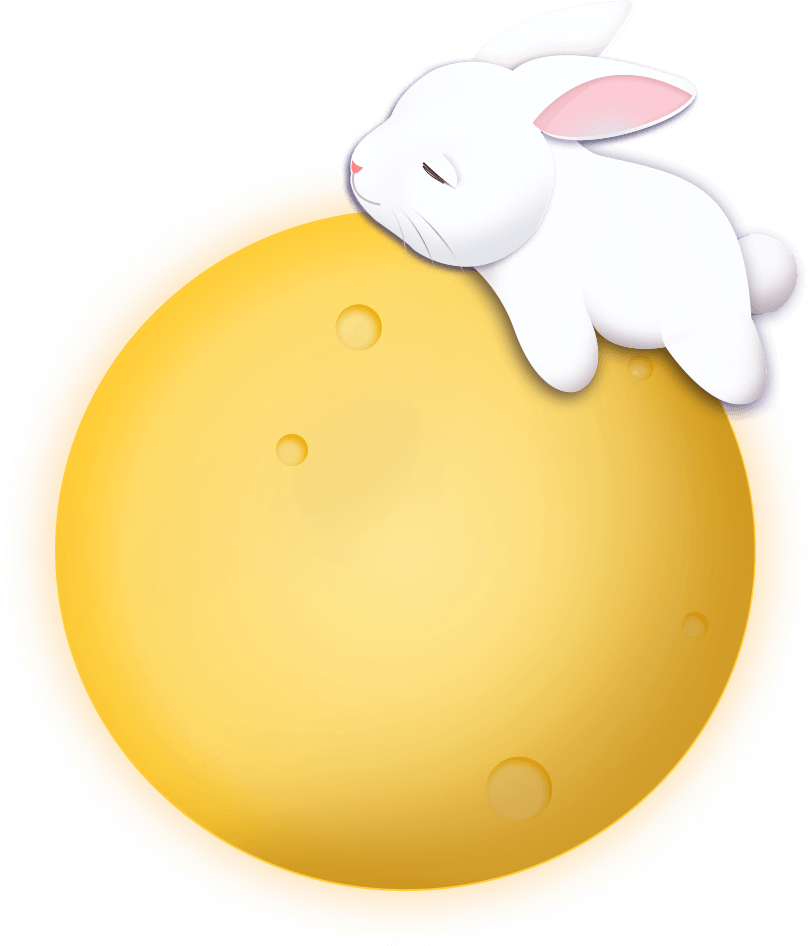 Words of the Moon Festival
full moon
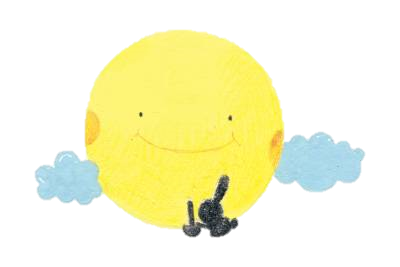 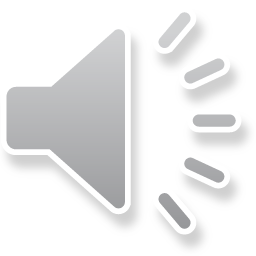 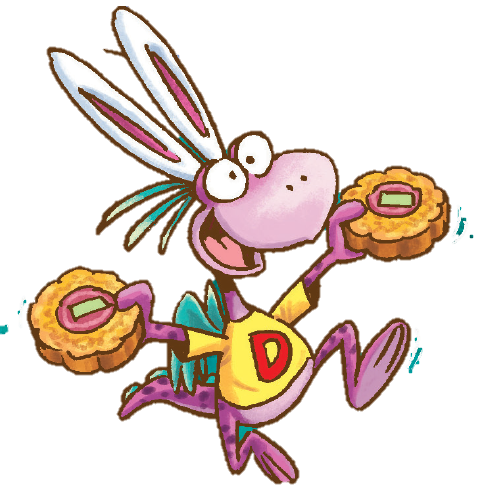 滿月
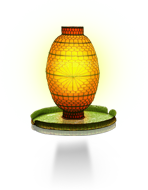 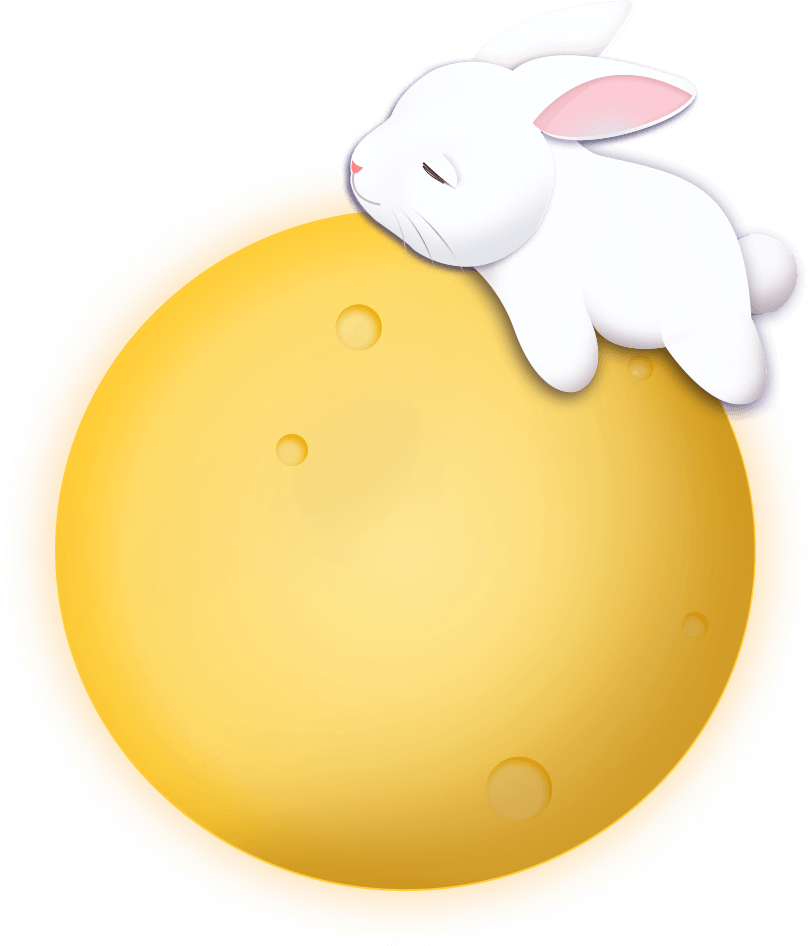 Words of the Moon Festival
half moon
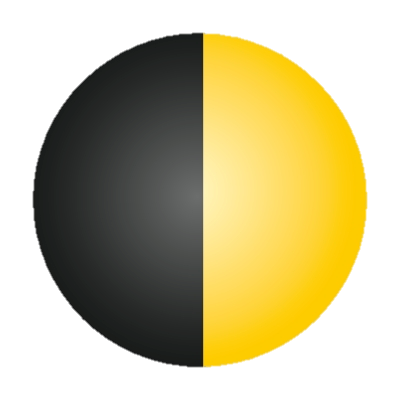 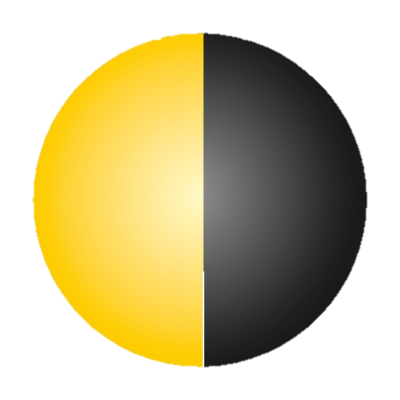 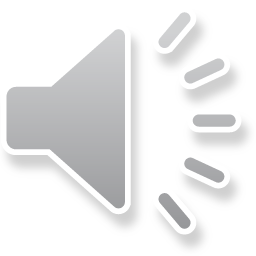 上弦月
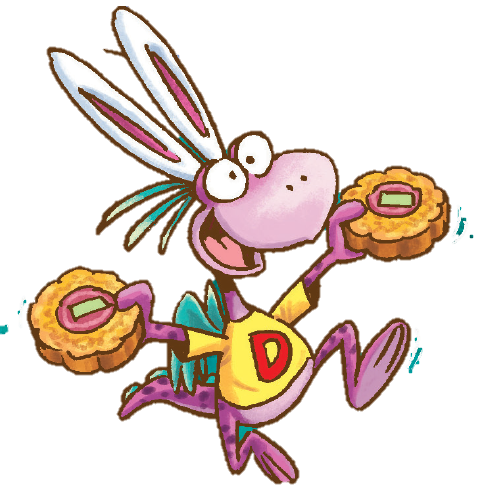 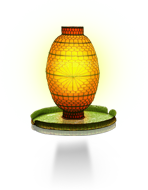 上弦月
下弦月
下弦月
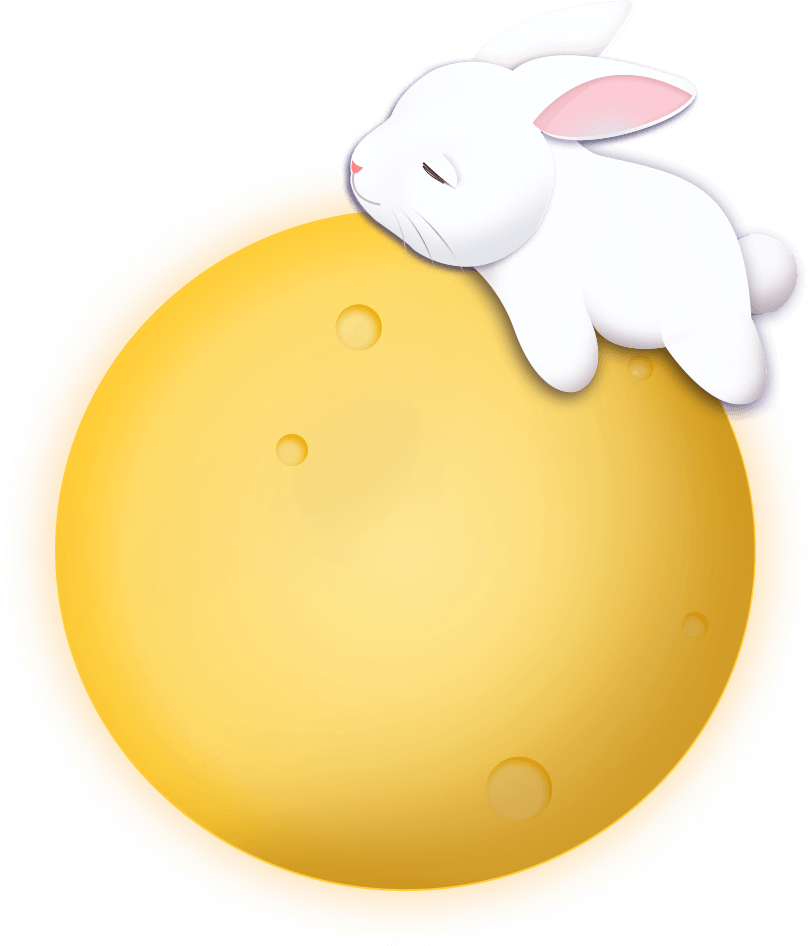 Words of the Moon Festival
crescent
moon
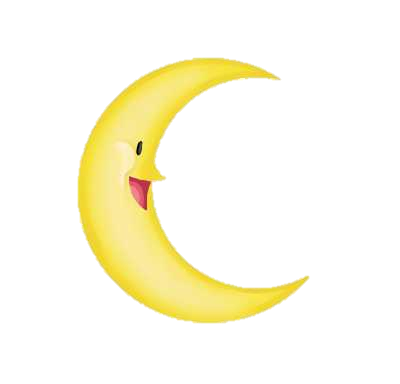 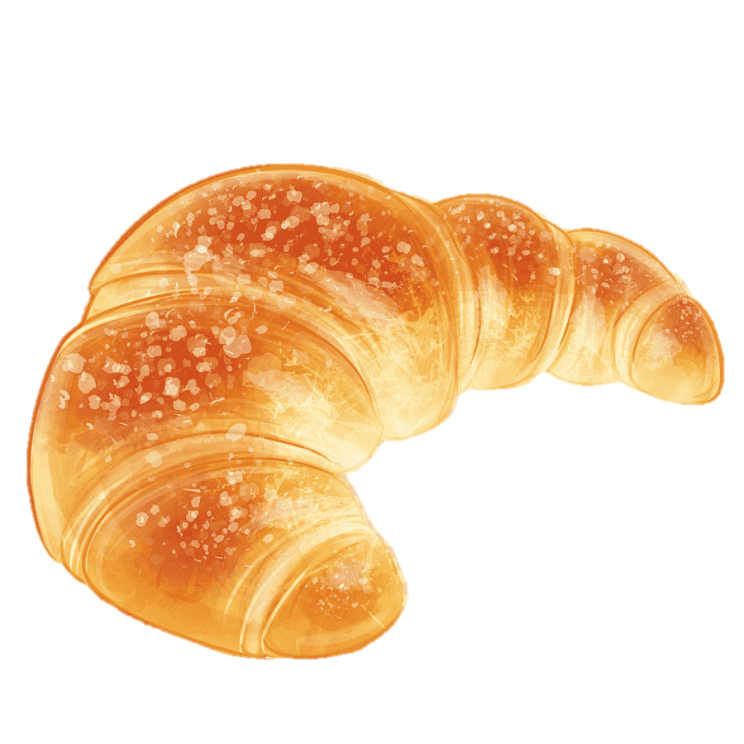 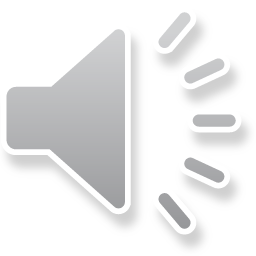 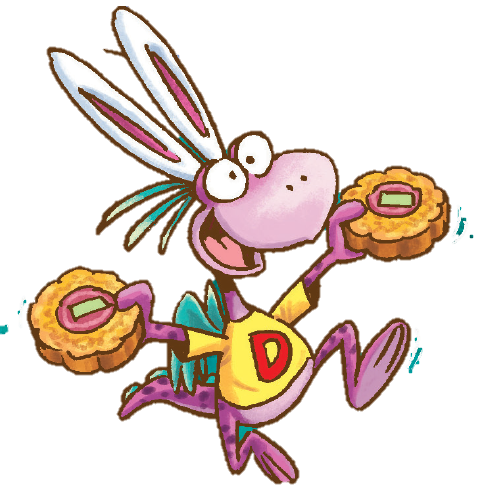 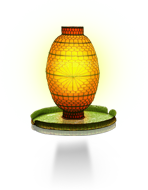 眉月
彎月
“crescent bread”
『可頌麵包』
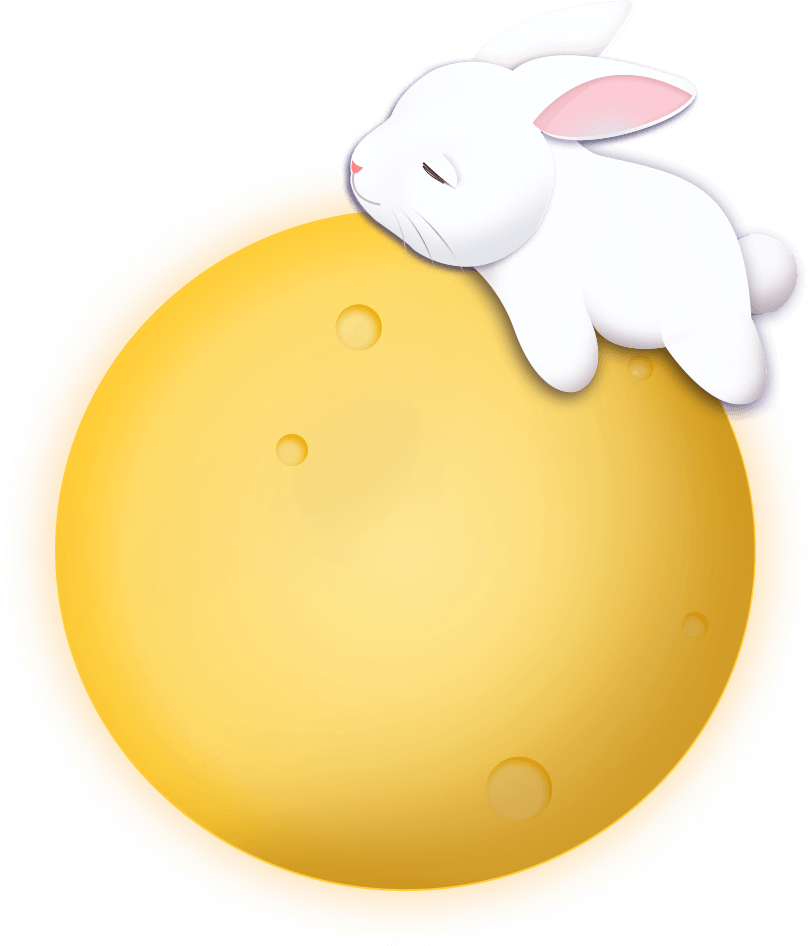 Words of the Moon Festival
moon cake
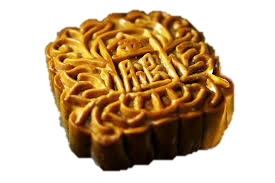 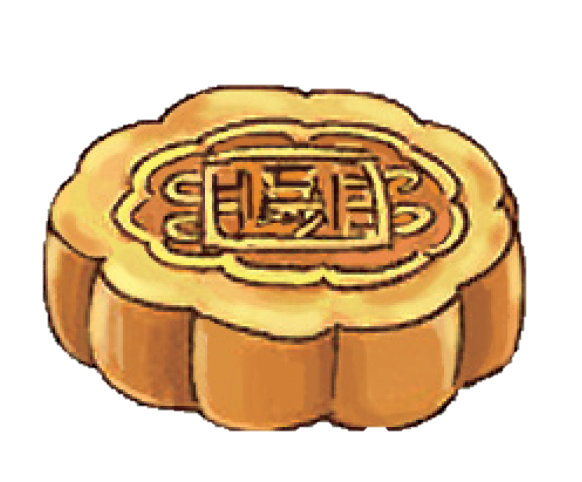 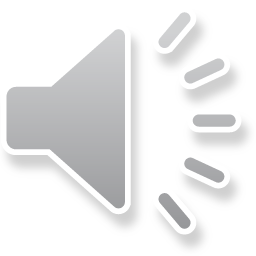 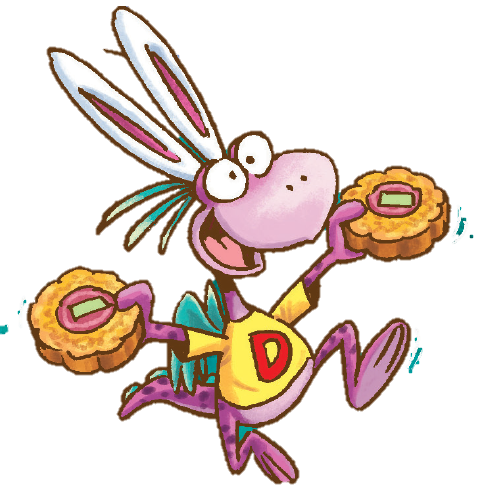 月餅
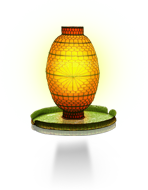 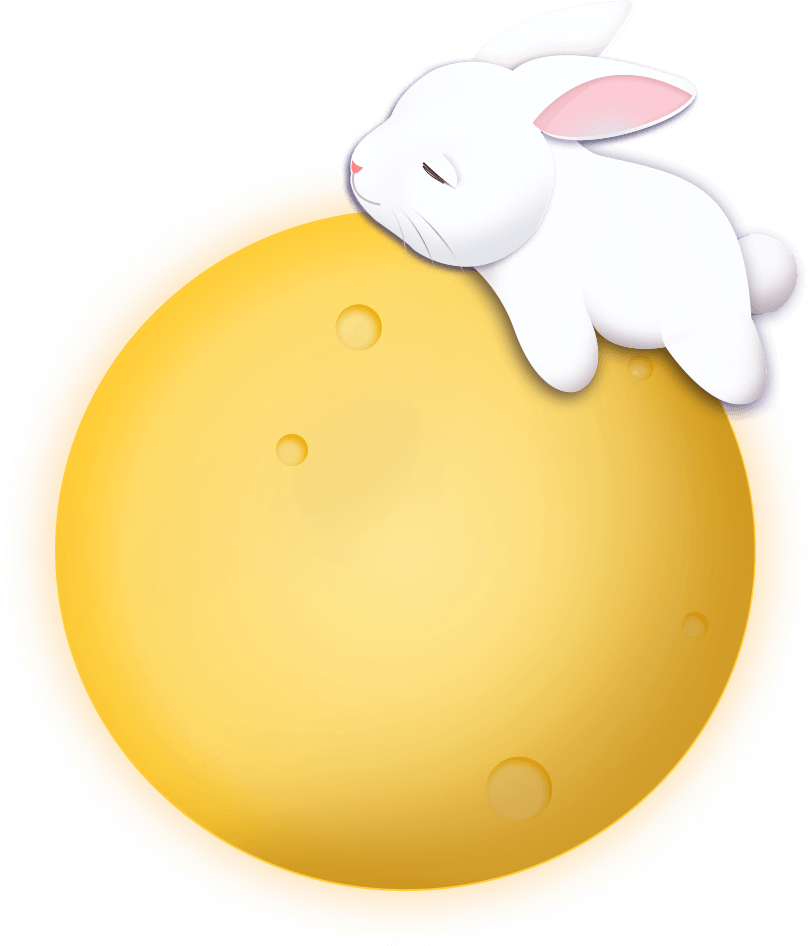 Words of the Moon Festival
barbecue
(BBQ)
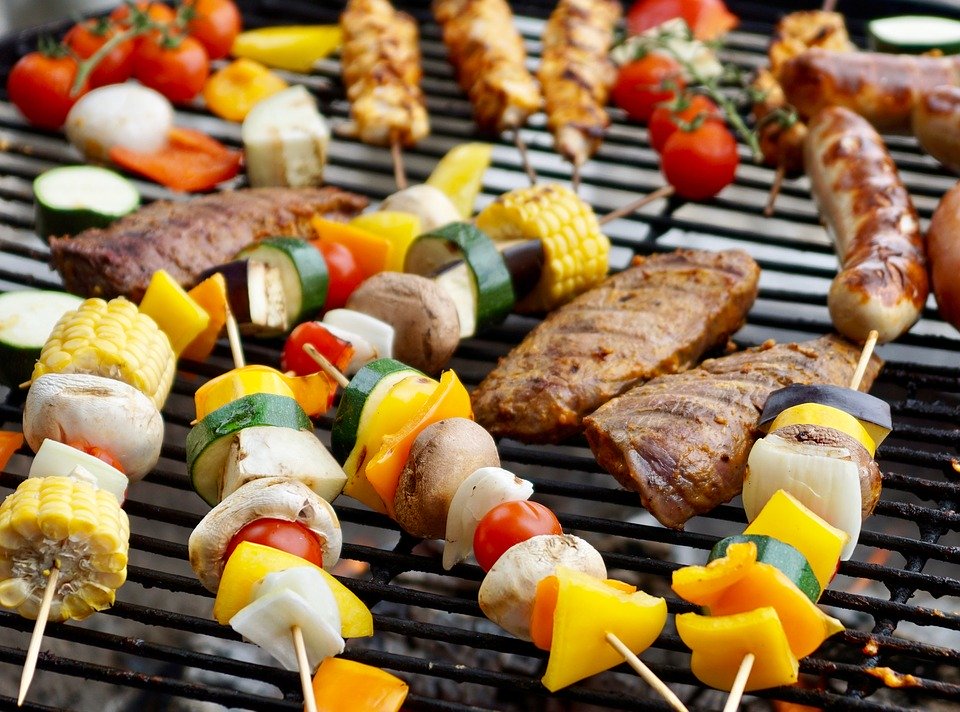 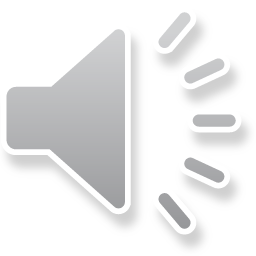 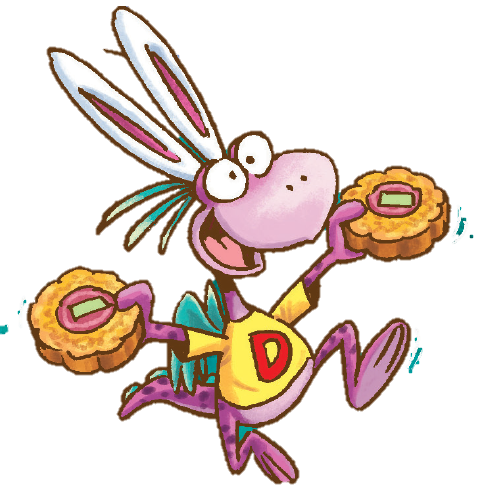 烤肉
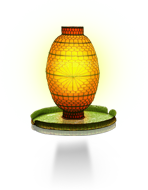 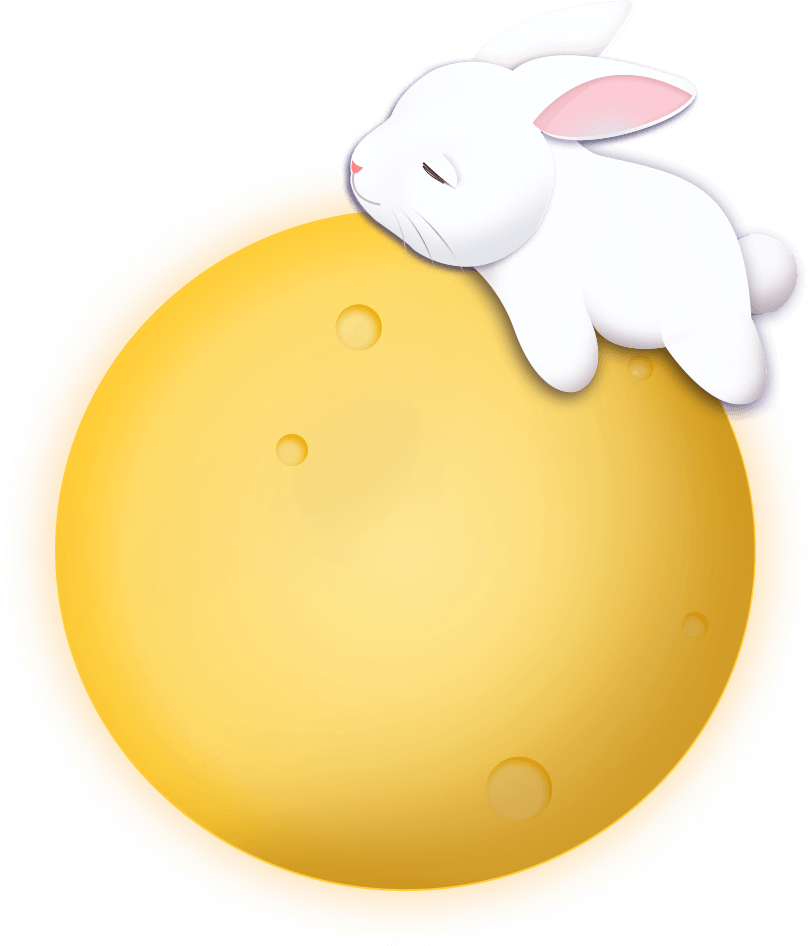 Words of the Moon Festival
pomelo
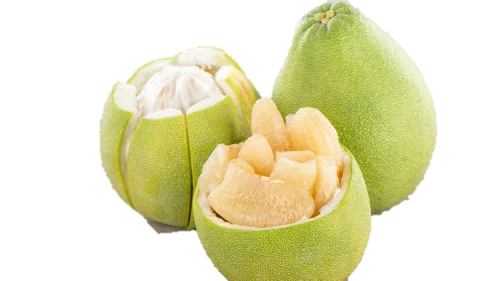 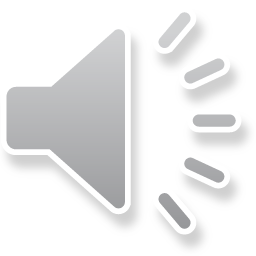 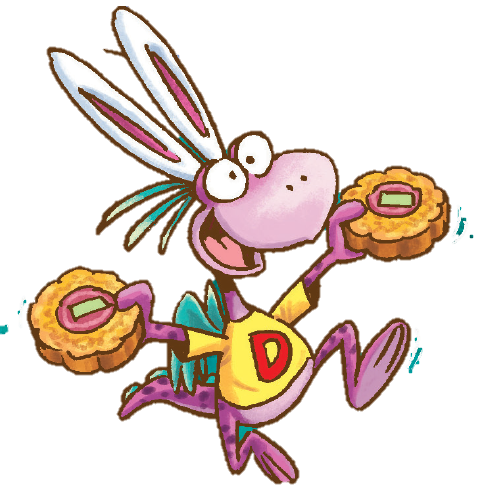 柚子
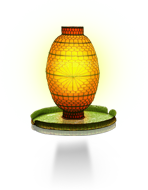 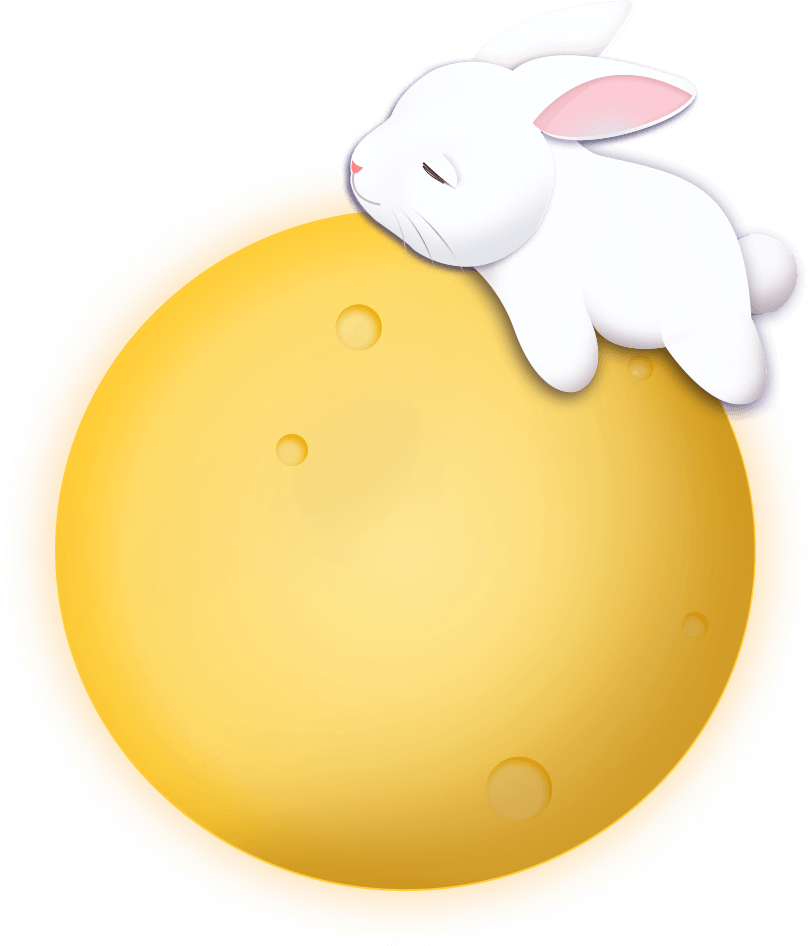 Words of the Moon Festival
jade rabbit
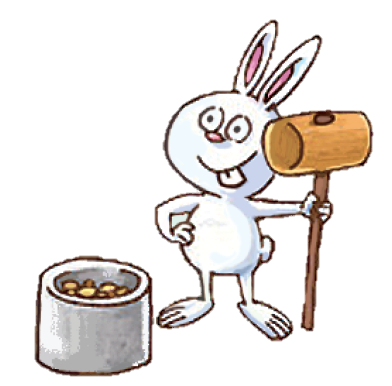 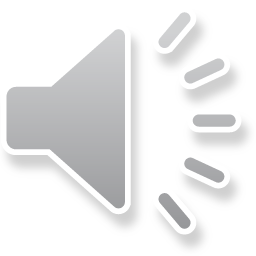 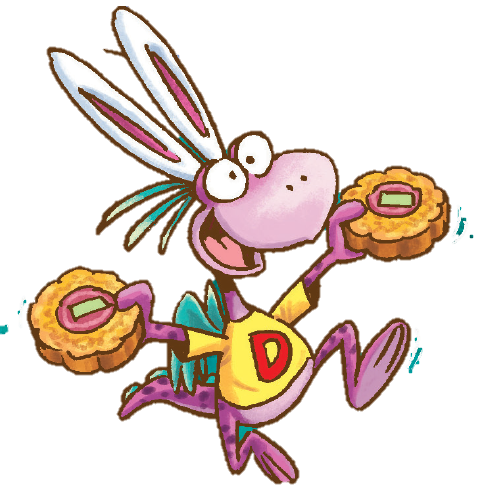 玉兔
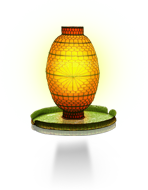 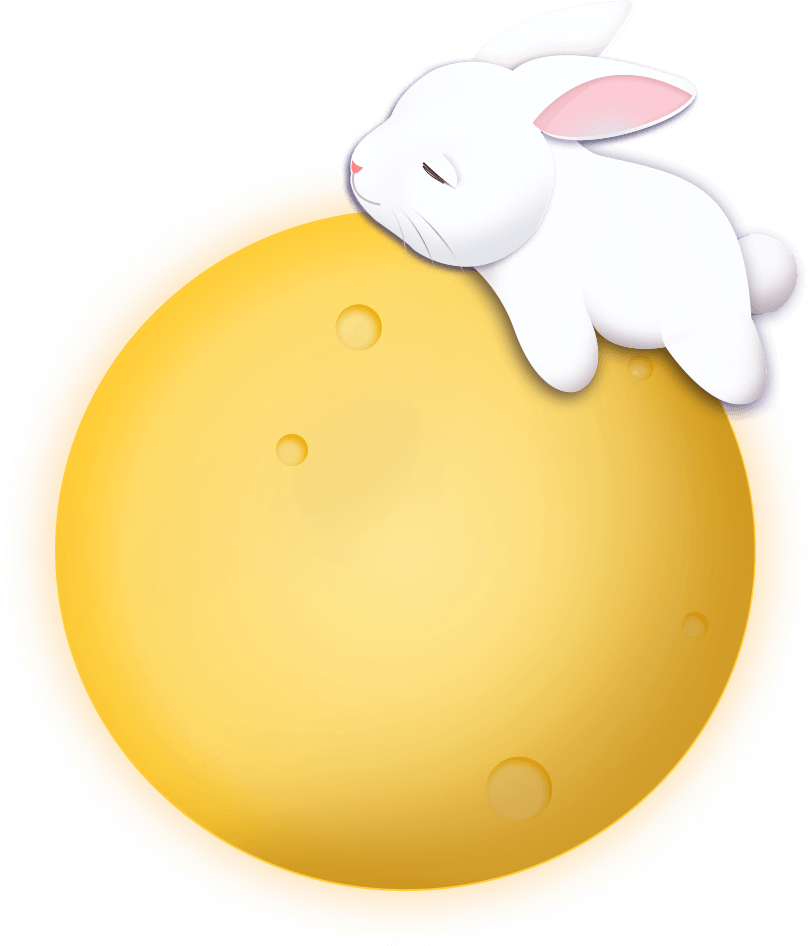 Words of the Moon Festival
Chang-O
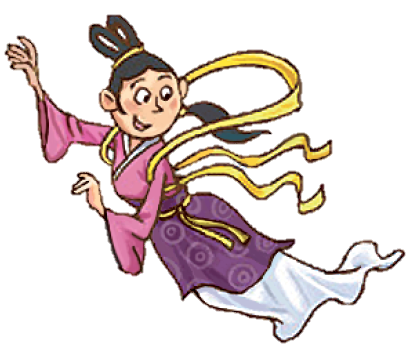 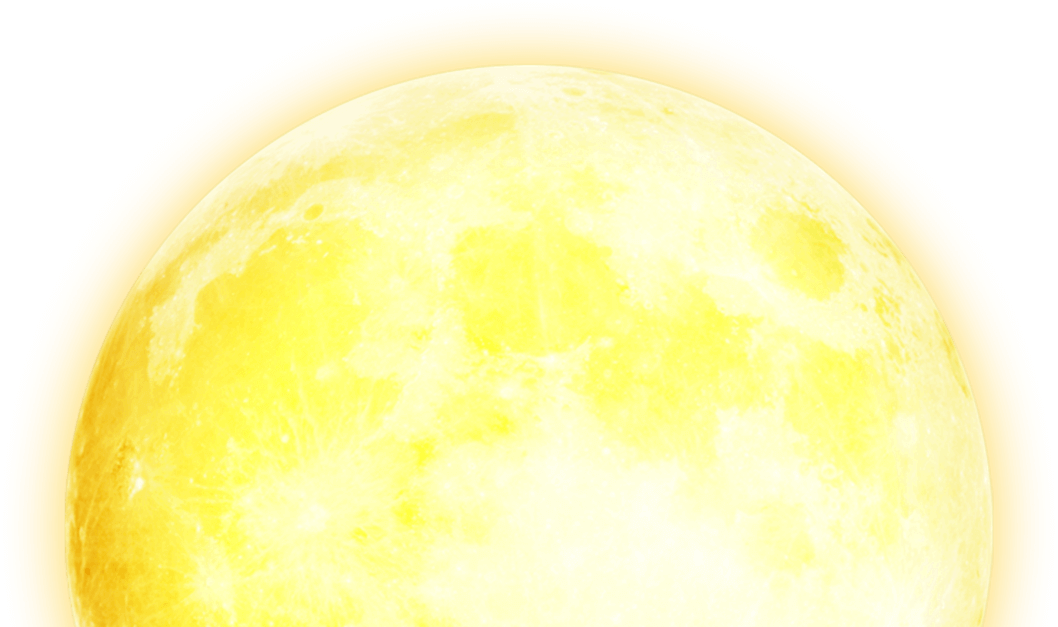 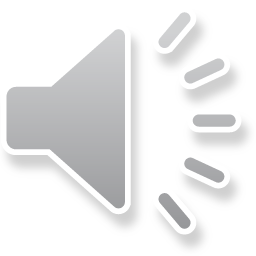 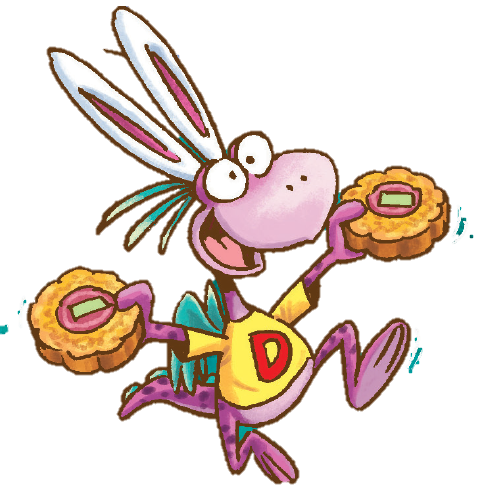 嫦娥
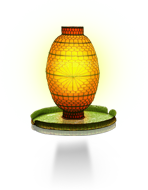 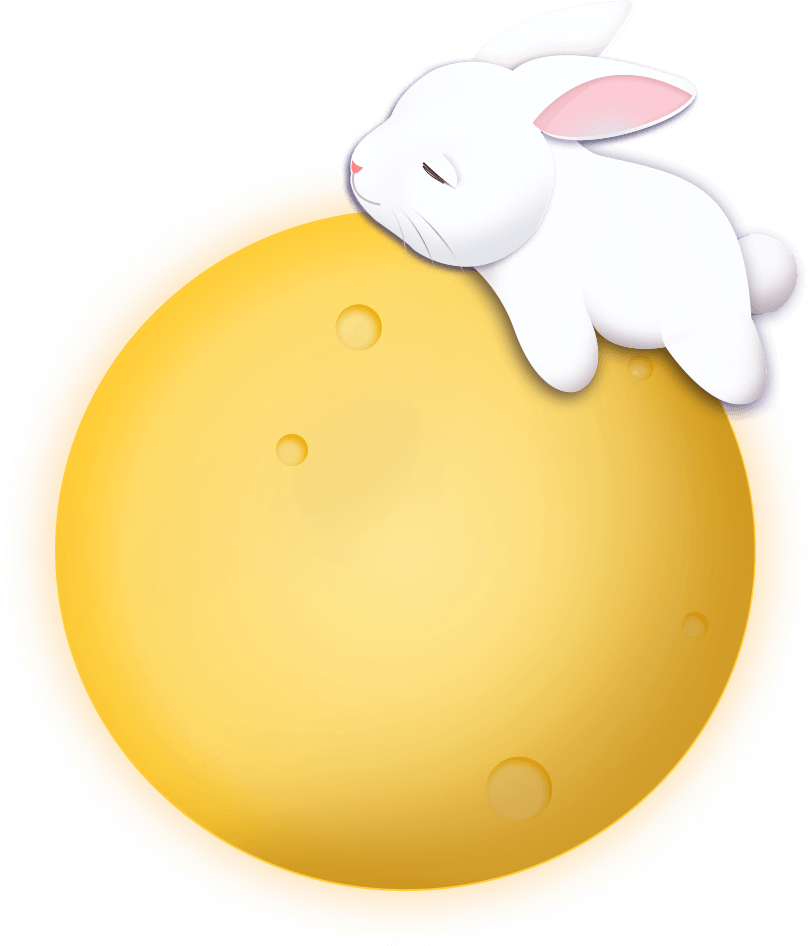 What You Do During the Moon Festival
have a BBQ (Barbecue)
烤肉
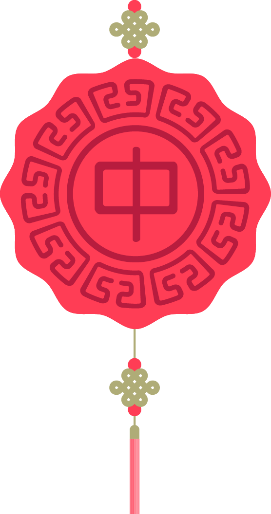 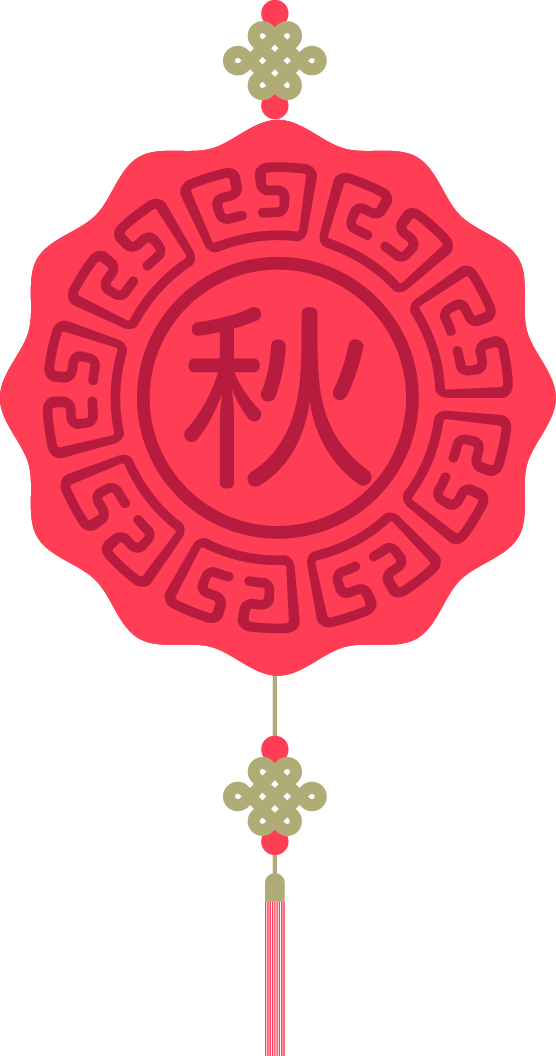 admire the moon 
賞月
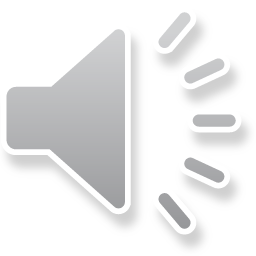 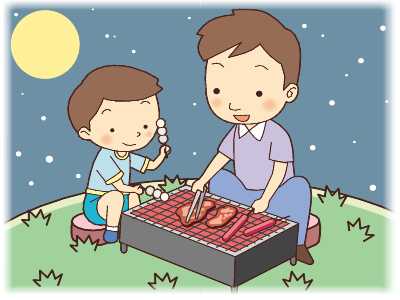 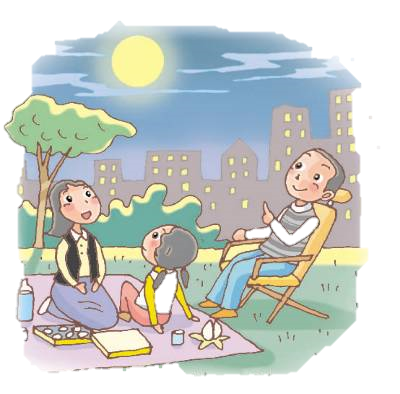 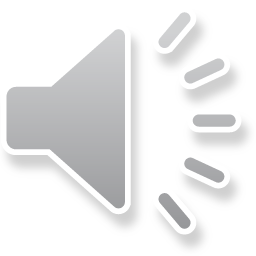 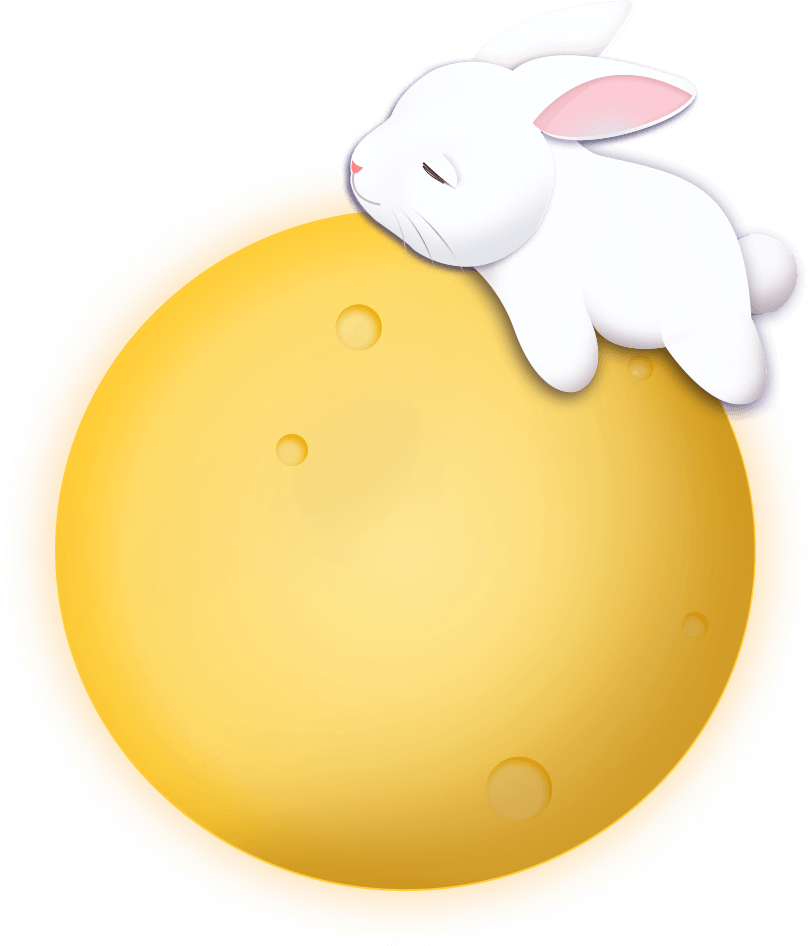 What You Do During the Moon Festival
make a pomelo hat 
做柚子帽
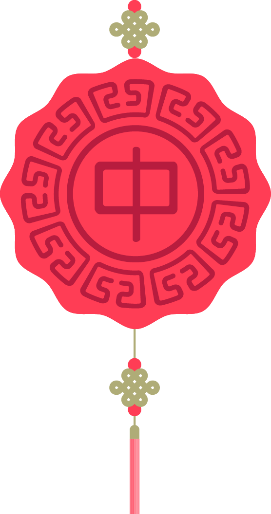 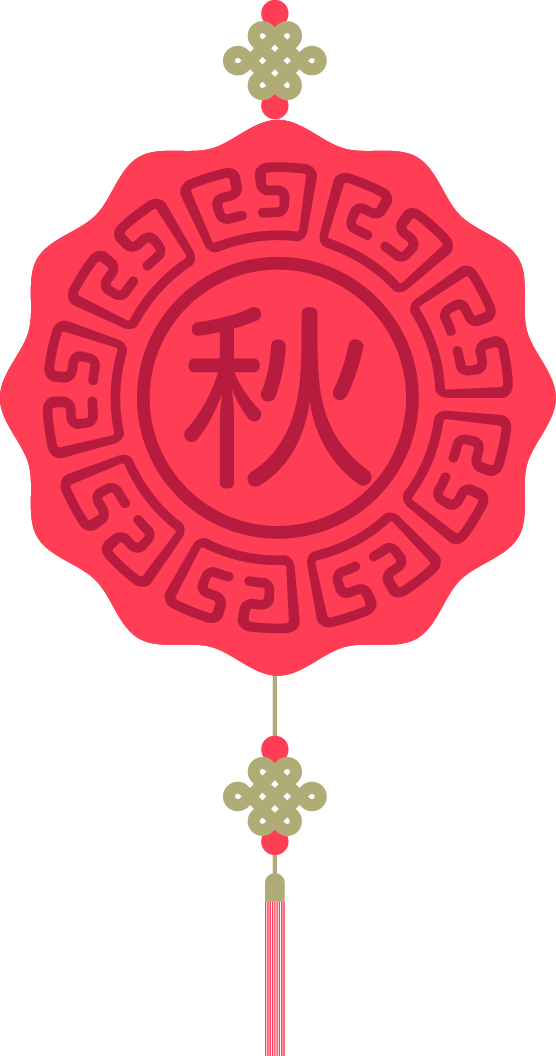 eat moon cakes 
吃月餅
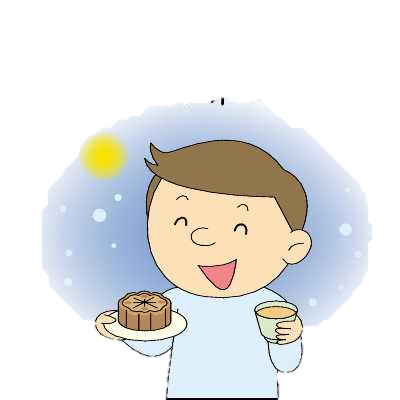 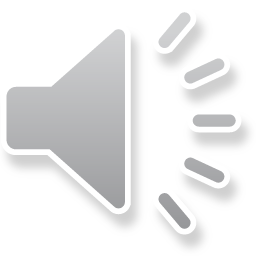 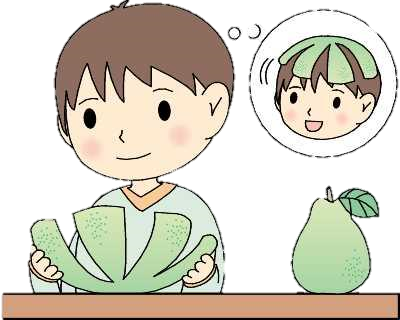 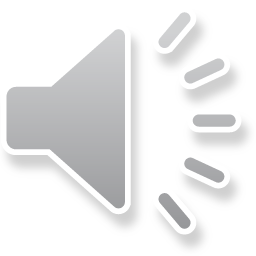 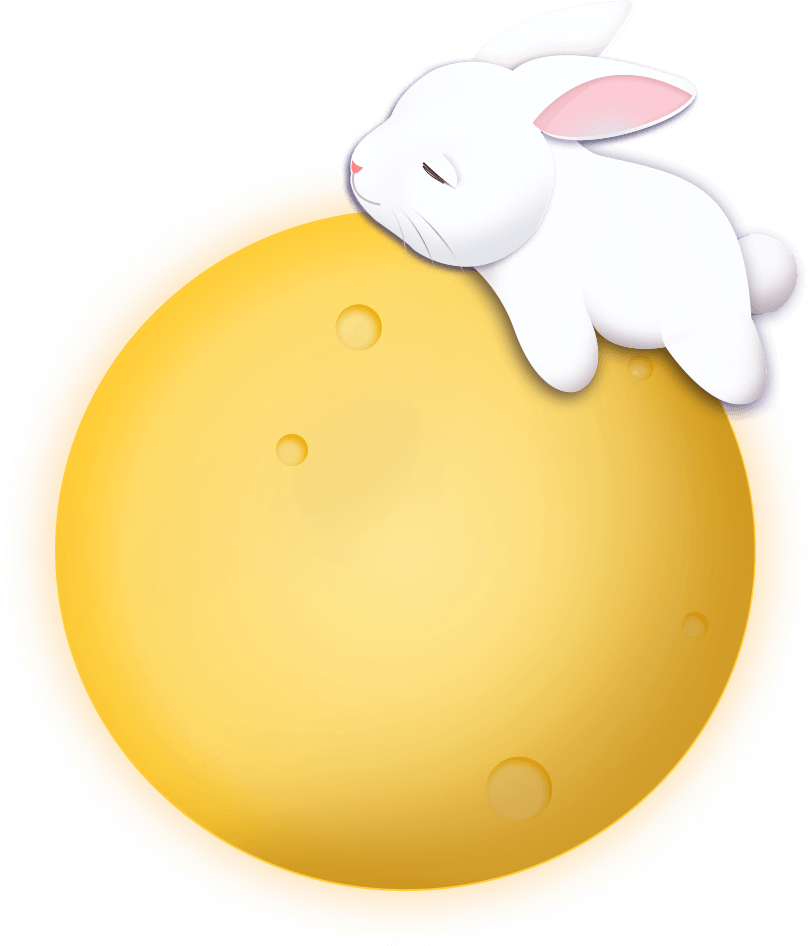 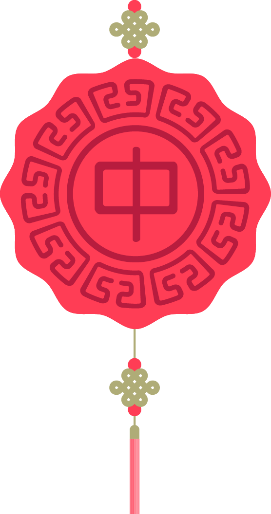 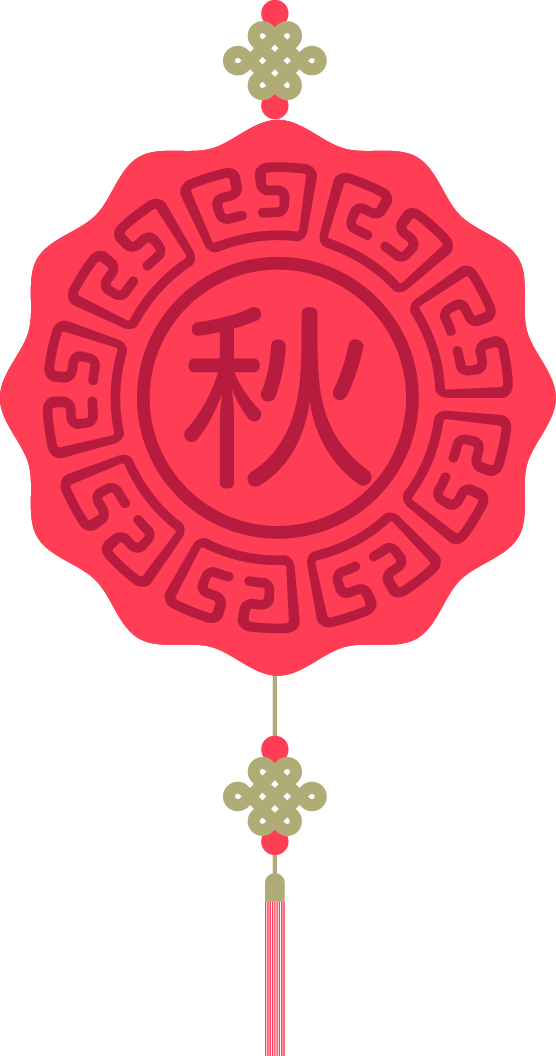 Fun Facts about
Moon Cakes
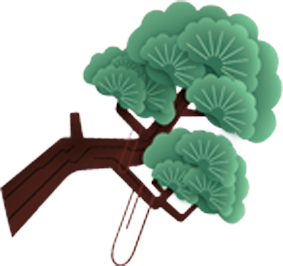 熱量 Calorie
01
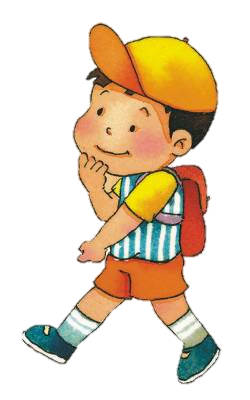 Per day, an elementary school student needs:
小學生一天所需熱量：
2000-2300 calories
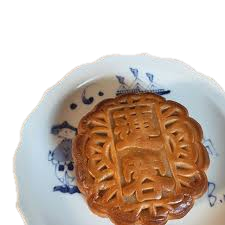 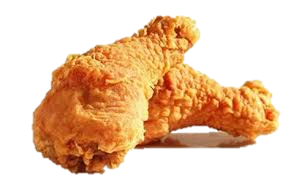 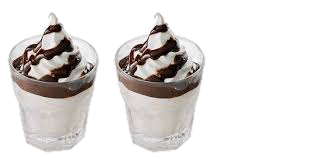 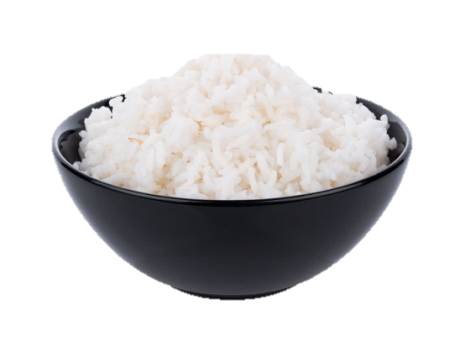 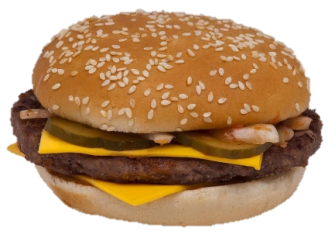 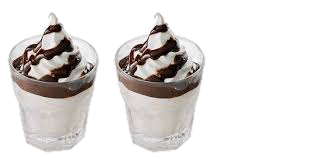 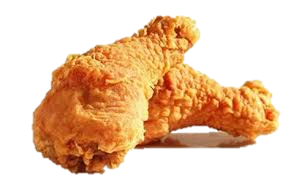 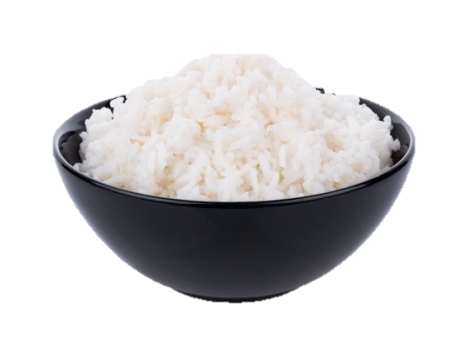 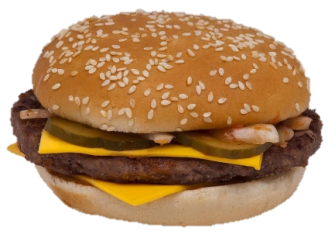 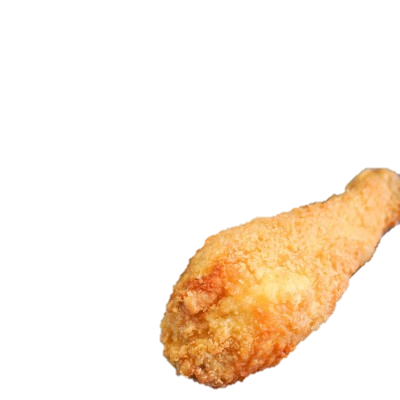 One
moon cake
內餡  Fillings
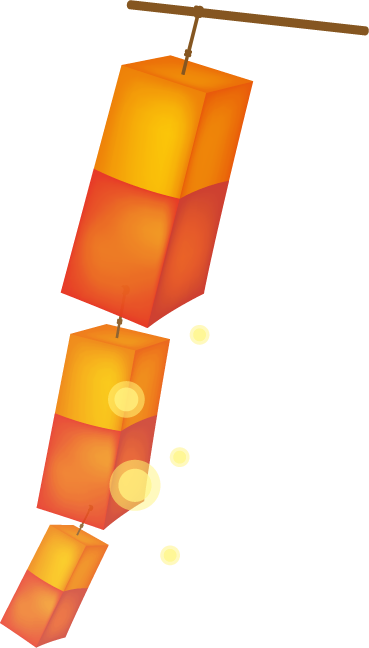 02
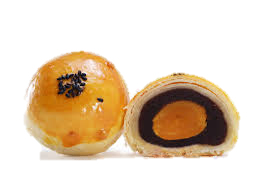 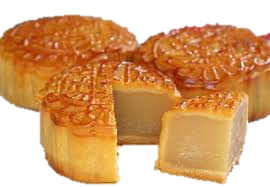 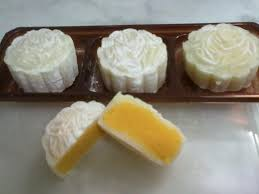 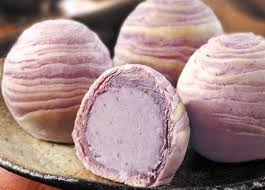 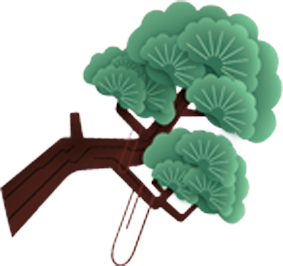 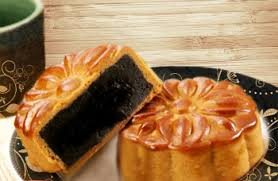 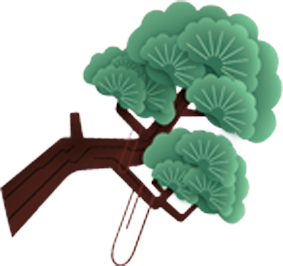 內餡  Fillings
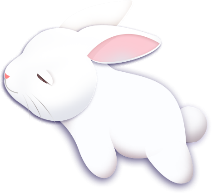 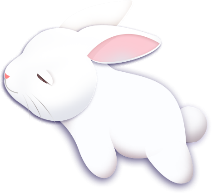 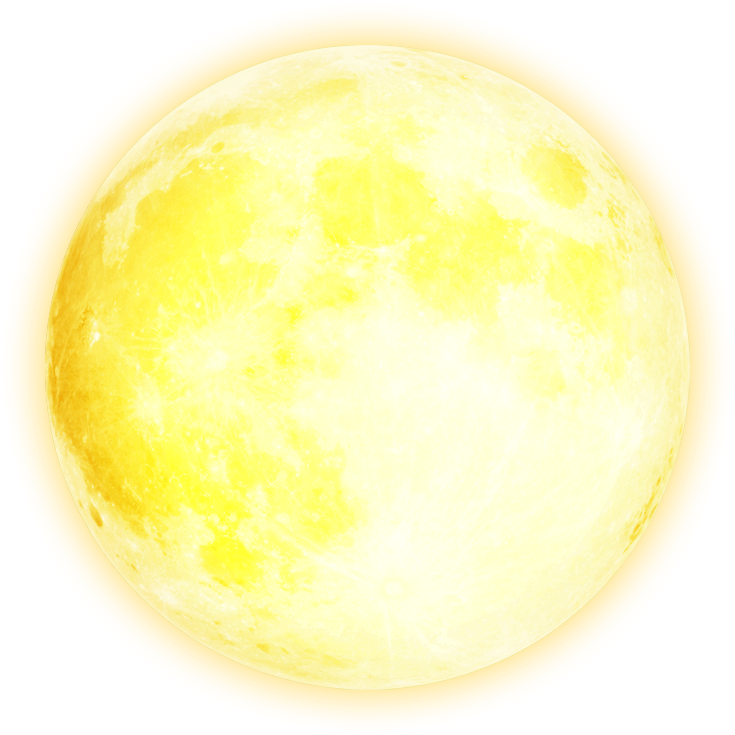 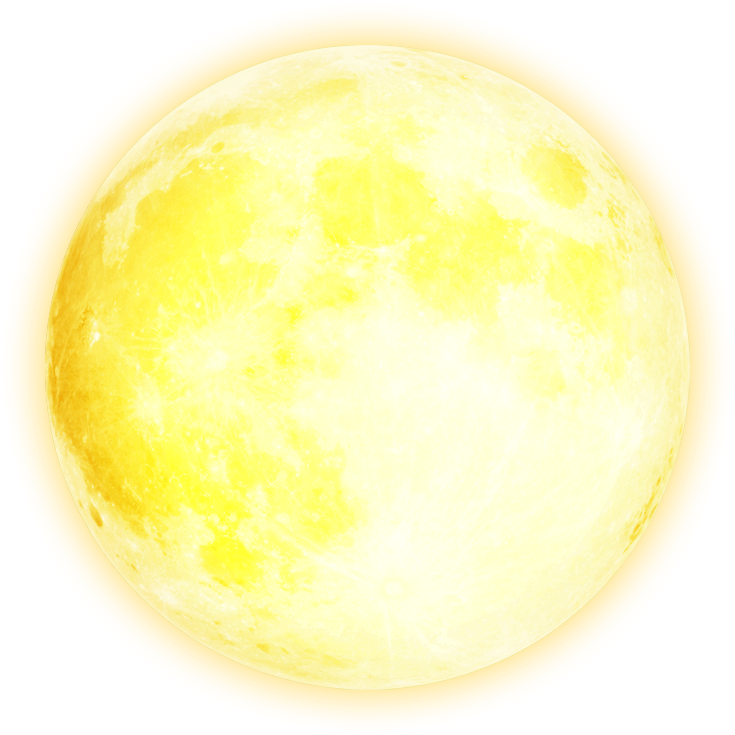 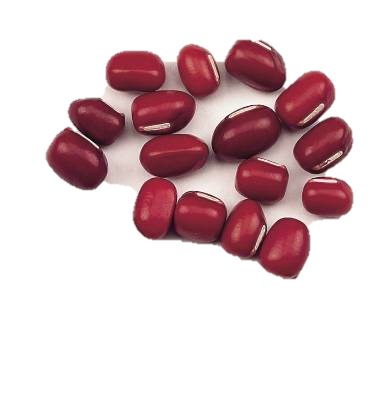 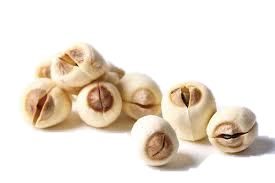 taro 芋頭
yolk 蛋黃
chestnut 
栗子
lotus seed
蓮子
red bean 
紅豆
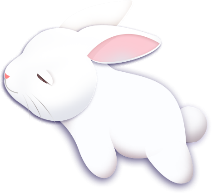 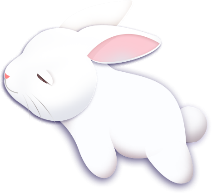 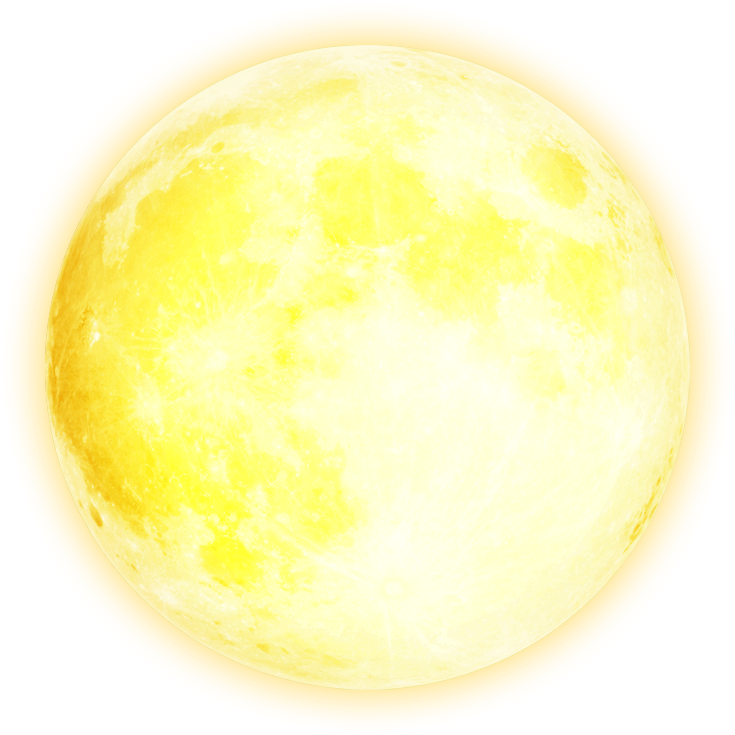 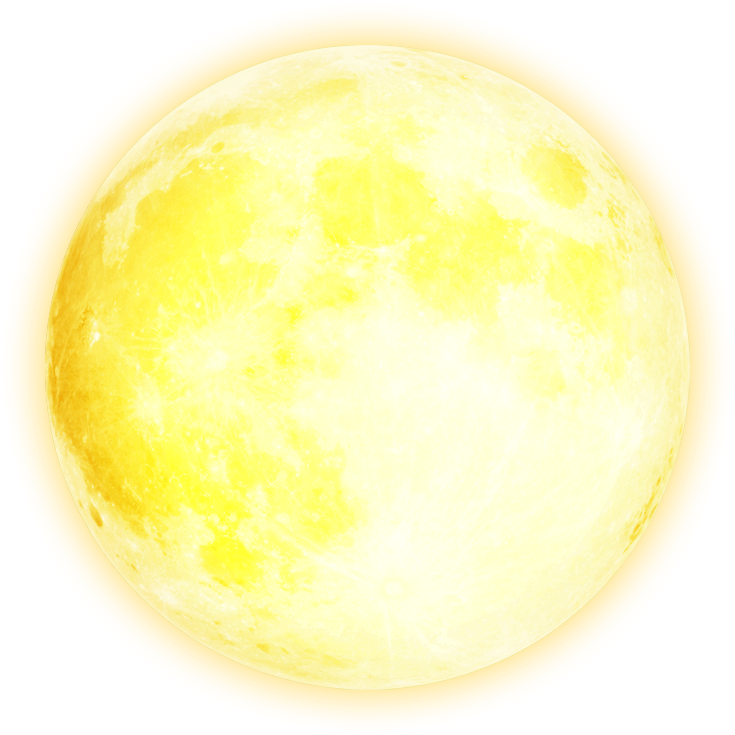 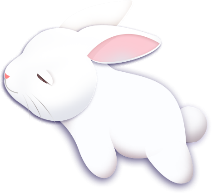 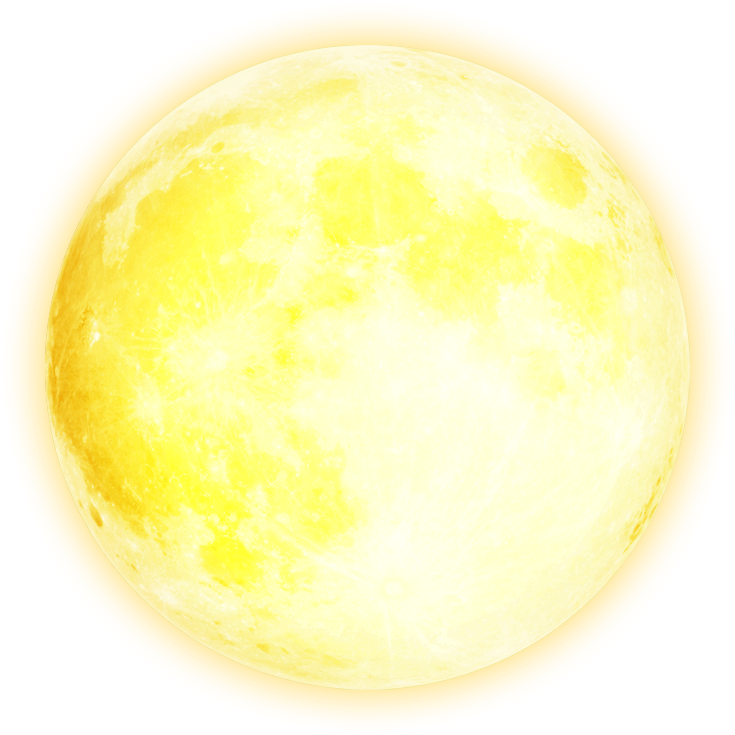 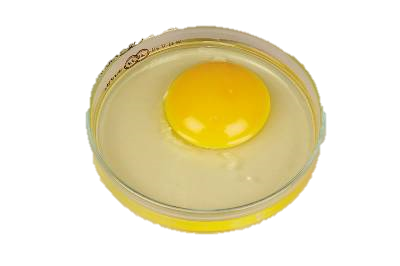 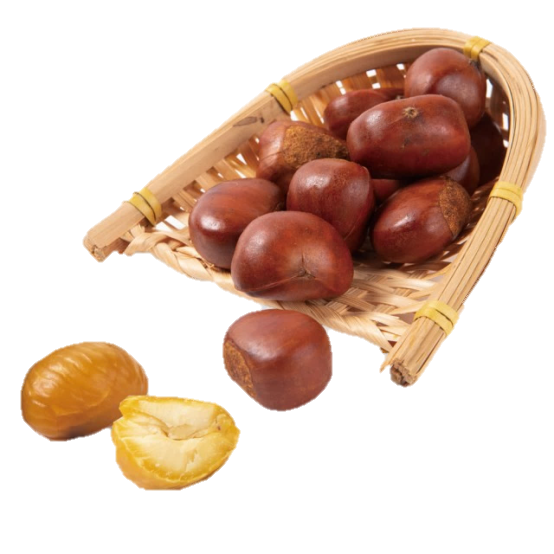 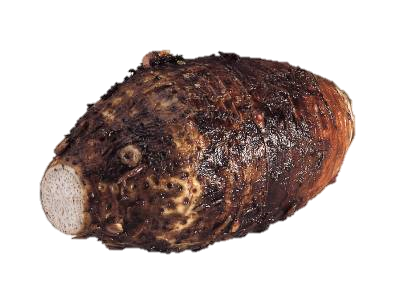 挑戰  Challenges
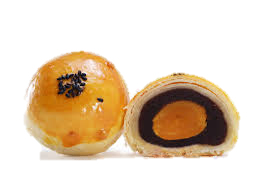 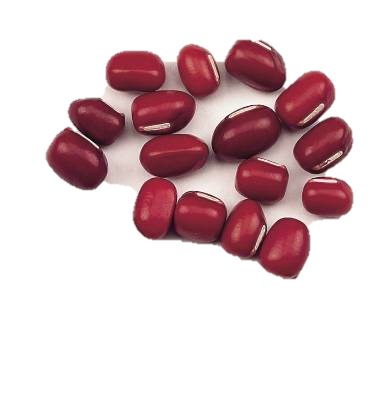 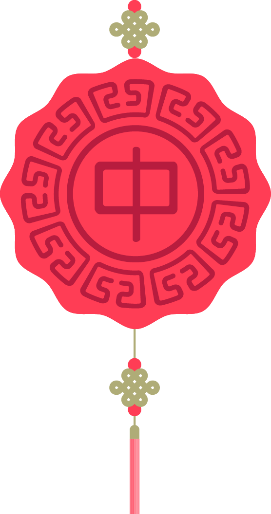 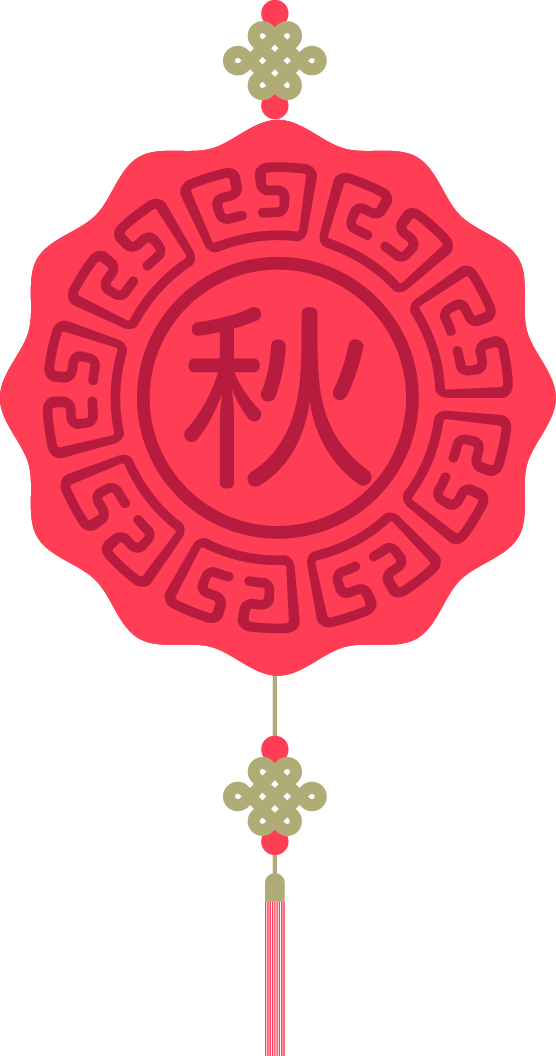 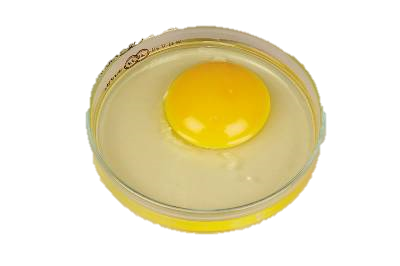 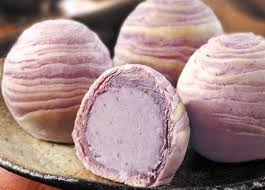 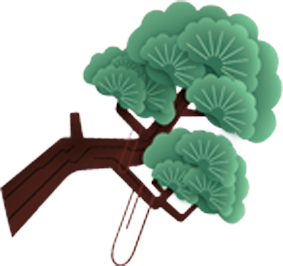 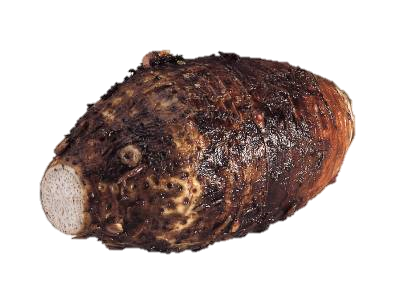 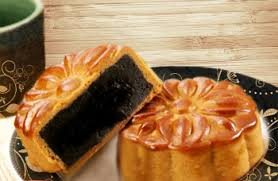 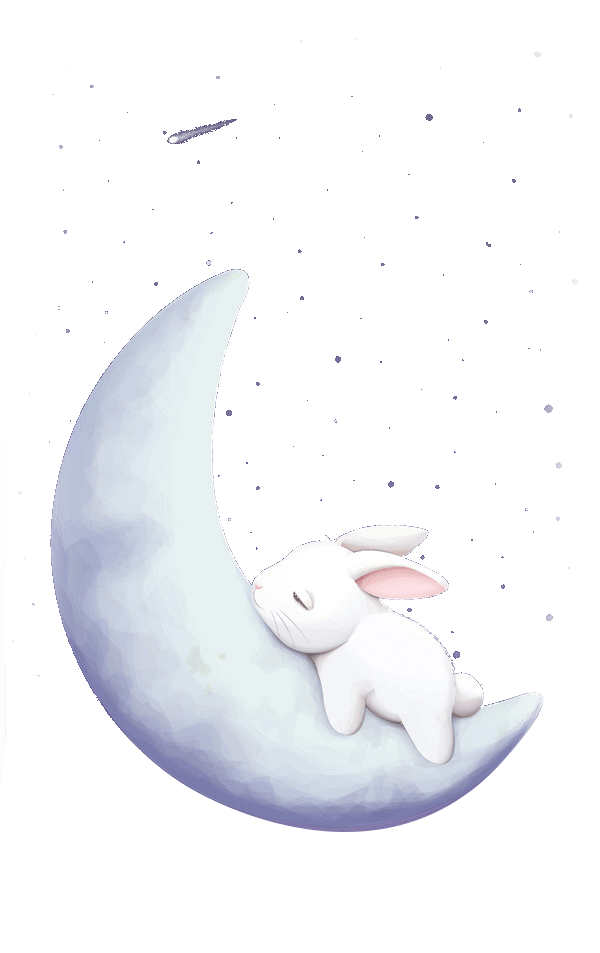 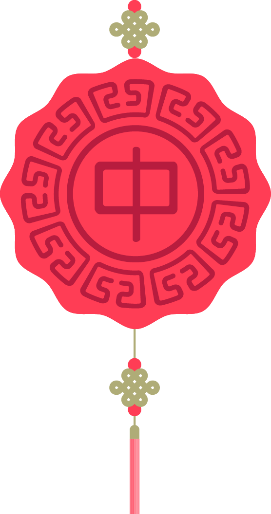 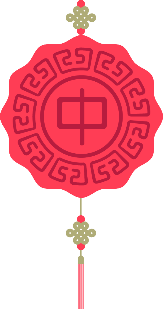 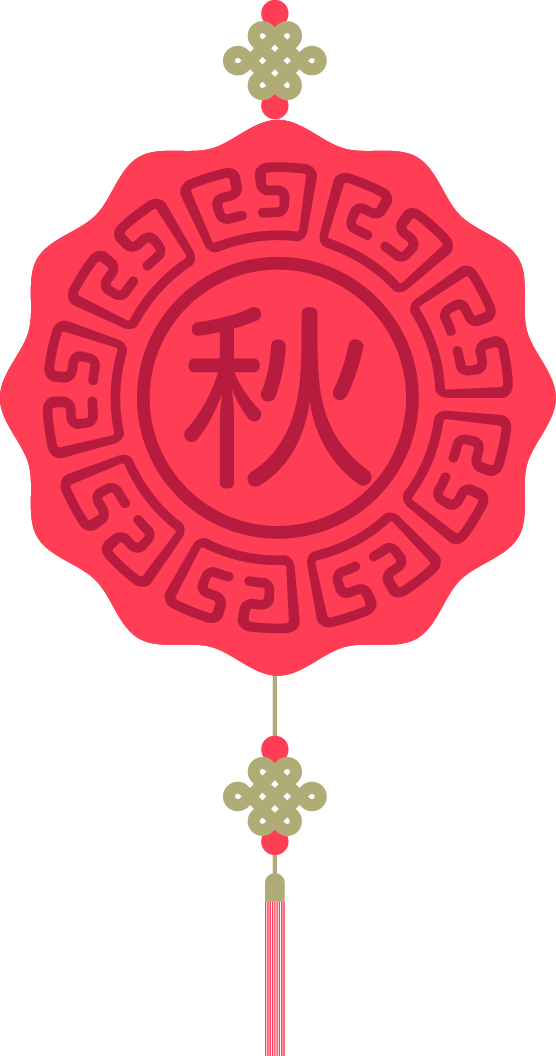 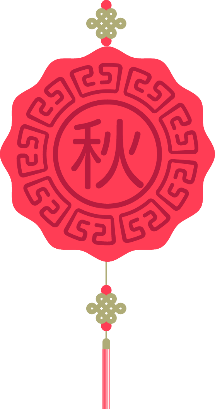 Picture Books related to
Moon Festival
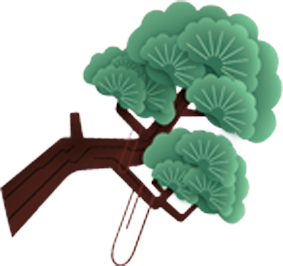 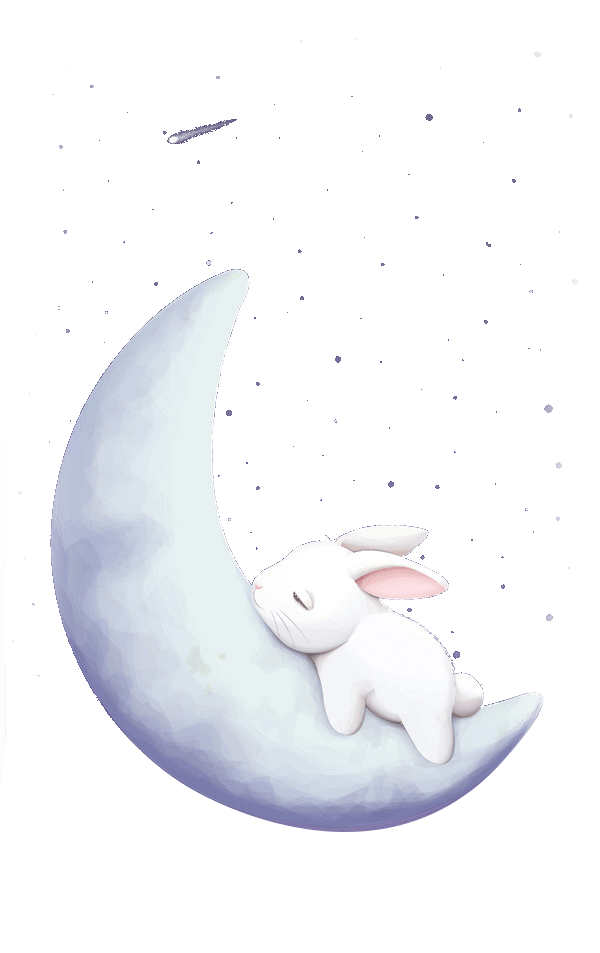 A BIG Mooncake for Little Star, by Grace Lin
     Little, Brown Books for Young Readers 
https://www.youtube.com/watch?v=oBQ6ugeosuI
https://www.youtube.com/watch?v=xnCWESUJtUk
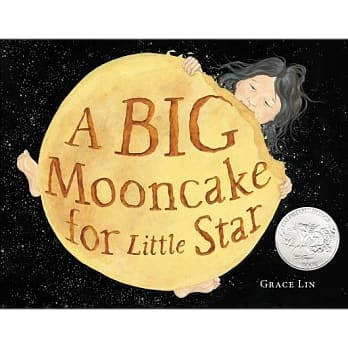 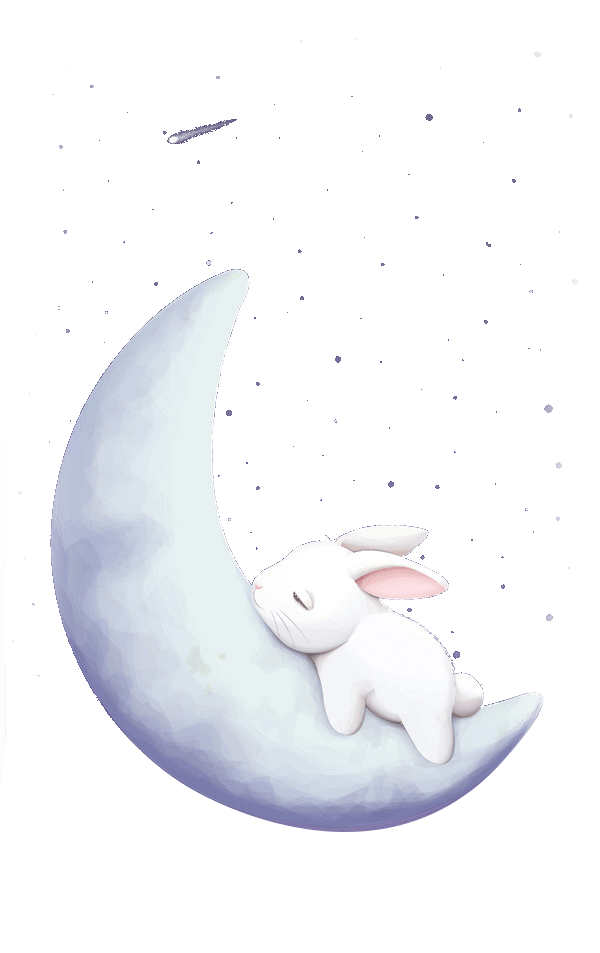 Round is a Mooncake: A Book of Shapes, by Roseanne Thong and Grace Lin
      Chronicle Books





https://www.youtube.com/watch?v=PFEW_HBYb7w
Lesson Plan: https://bit.ly/2OPSs2A
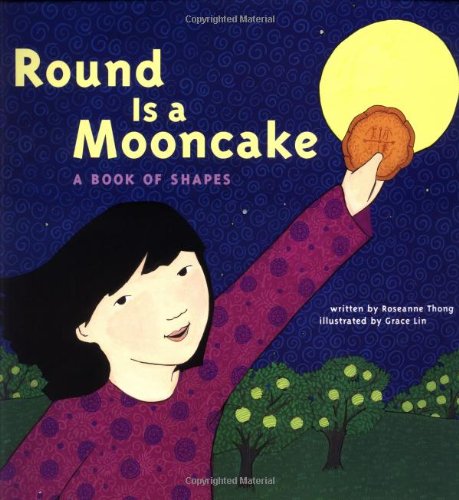 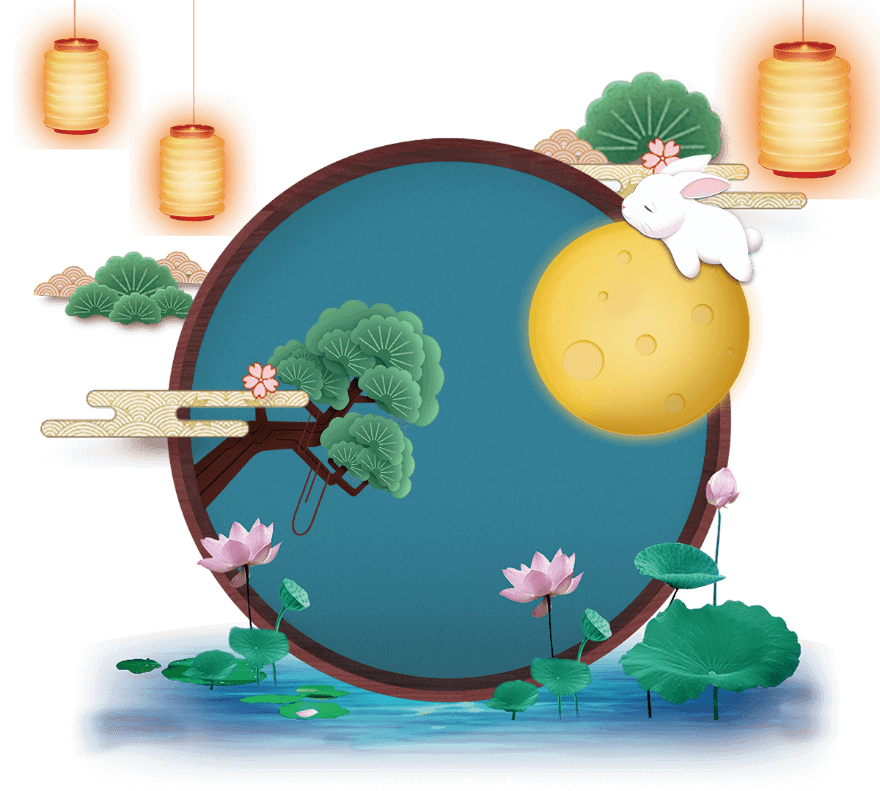 Happy Moon Festival!